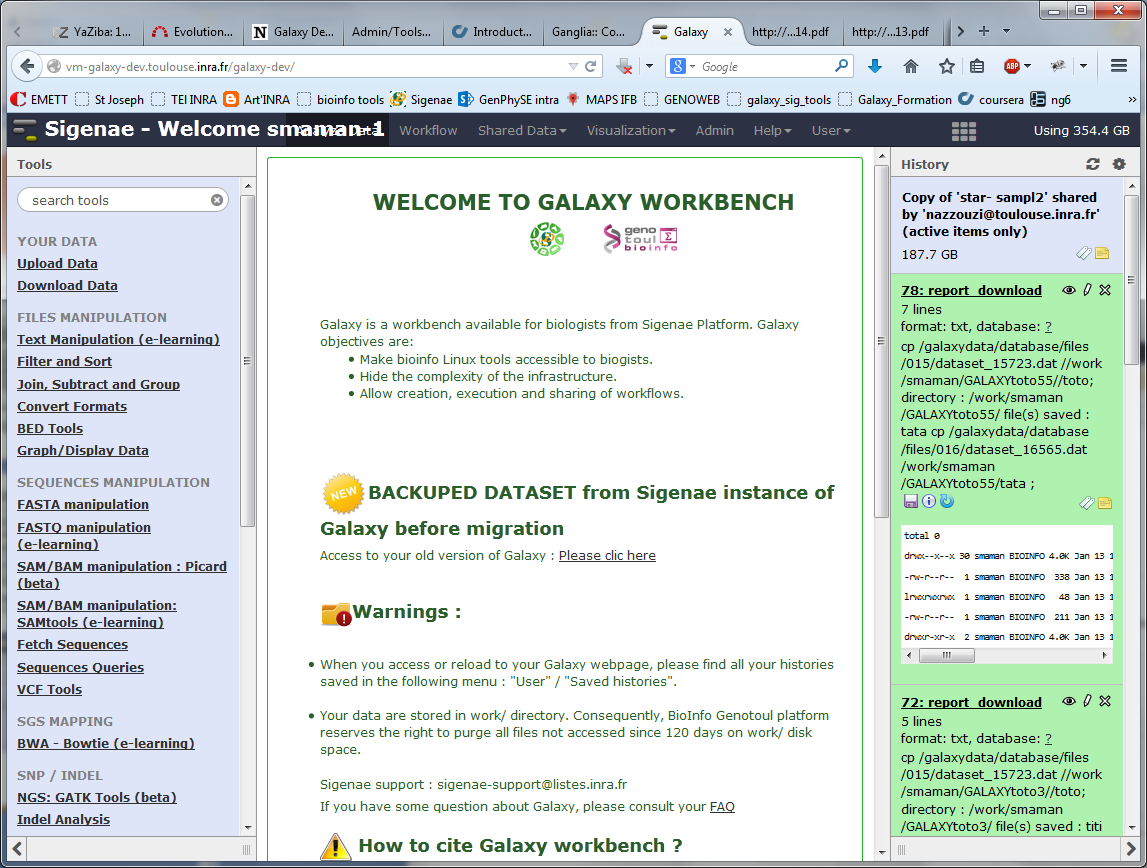 [Speaker Notes: Galaxy objectives are :First, making bioinfo Linux tools accessible to biogists.Then, it is possible to add Linux tools by developpers into Galaxy workbench.Then, Galaxy is used to hide the complexity of the infrastructure and to allow creation, execution and sharing of workflows.To access to Galaxy, you need to have an LDAP Genotoul login and password.
****


L'objectif de la plateforme Galaxy est de rendre les logiciels de bioinformatique sous Linux accessibles aux biologistes. Pour cela, Galaxy permet de masquer la complexité de l'infrastructure et permet la création, le partage et l'exécution de chaînes de traitement.L'interface web de Galaxy est conviviale et permet la création et la supervision de workflows.Cet outil est aussi bien destiné aux biologistes et qu'aux développeurs.Pour vous connecter à la plateforme Galaxy, il vous sera nécessaire de vous authentifier avec votre login et votre mot passe LDAP Genotoul.]
GT GALAXY France&Les évolutions de l’instance Sigenae
GT GALAXY France
Une « Galaxy » parmi tant d’autres
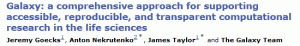 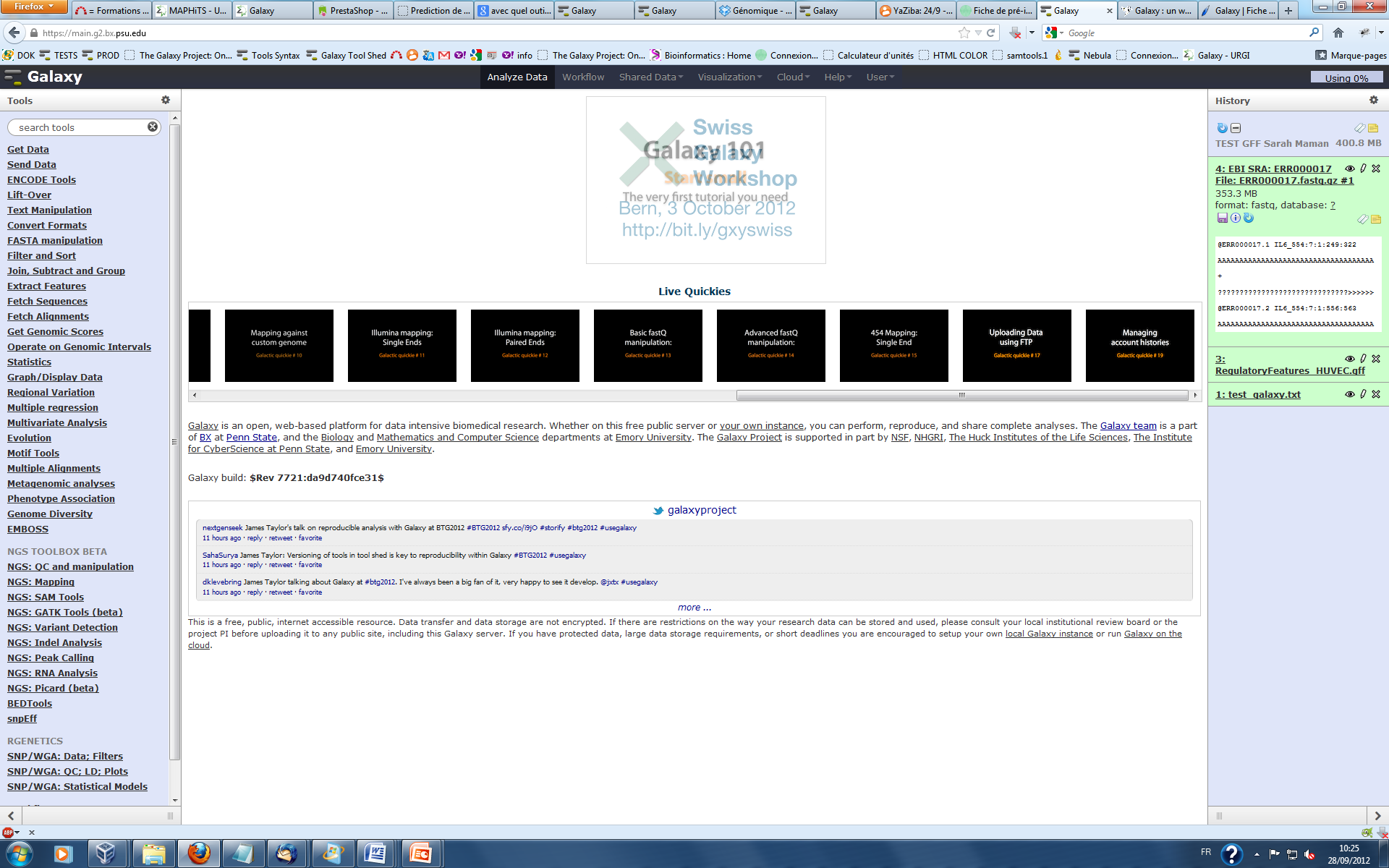 Communauté internationnale:
Listes de diffusion
Wiki
Twitter
«Galaxy tour de France »
Ajouts : Hollande, GB.


	
		

Communauté nationale:
Groupe de travail soutenu par l’IFB
Fédérer l’activité française autour de Galaxy
Regrouper les plateformes bioinformatiques de l’IFB.
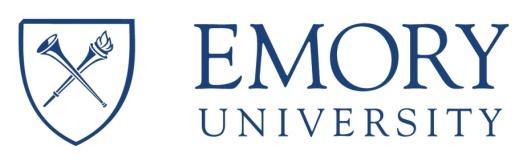 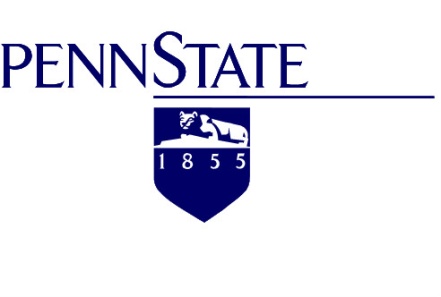 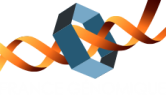 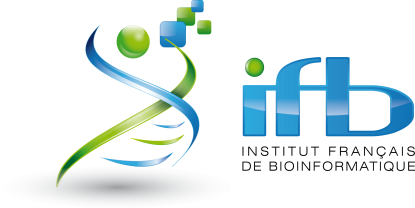 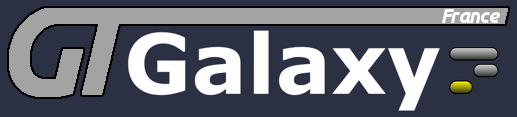 Membres du GT Galaxy France
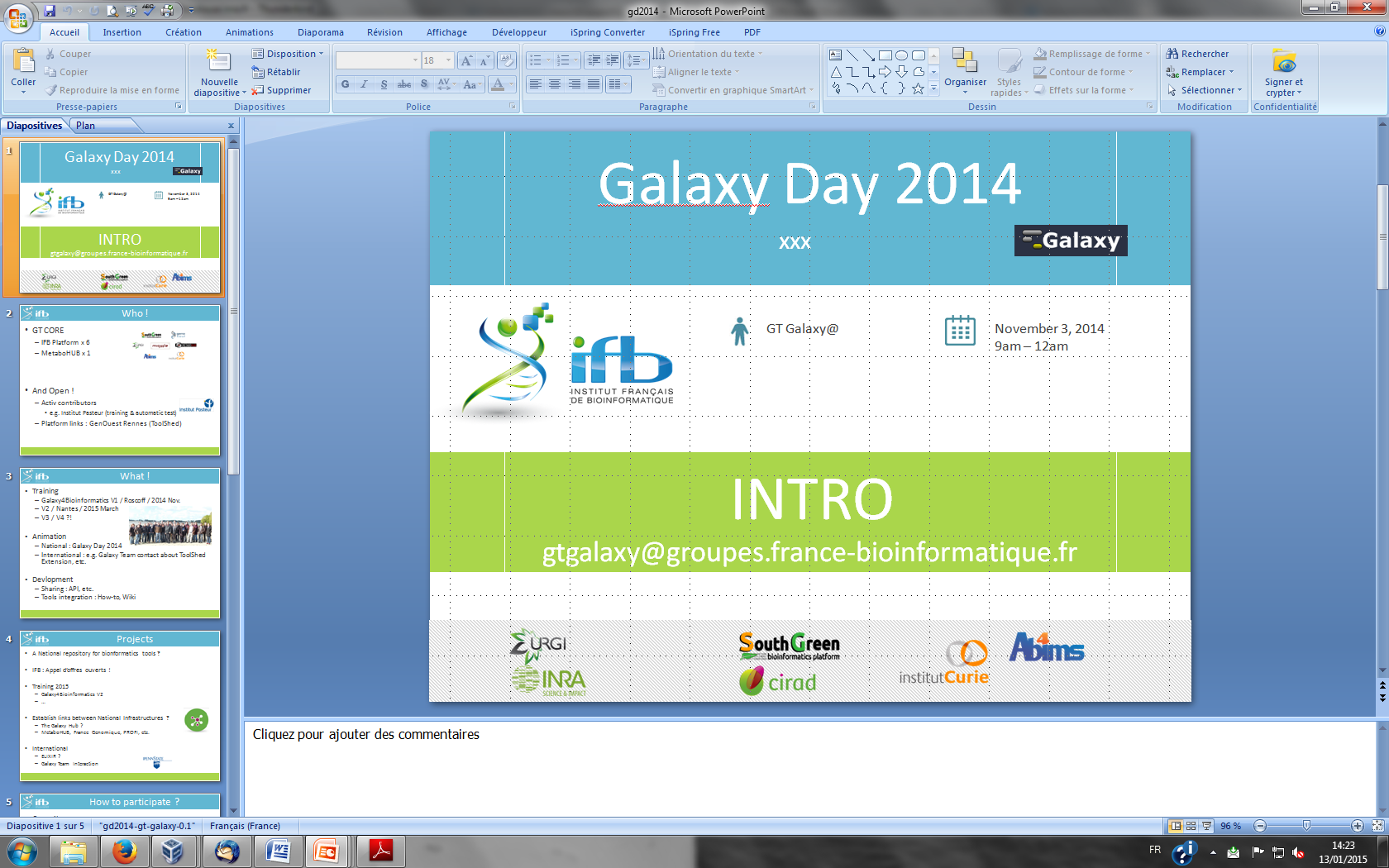 ABiMS : CNRS Station biologique de Roscoff
MIGALE : INRA Centre de Jouy-en-Josas
URGI : INRA Versailles
Institut Curie Paris
CIRAD SouthGreen
Sigenae / BioInfo Genotoul : INRA Auzeville
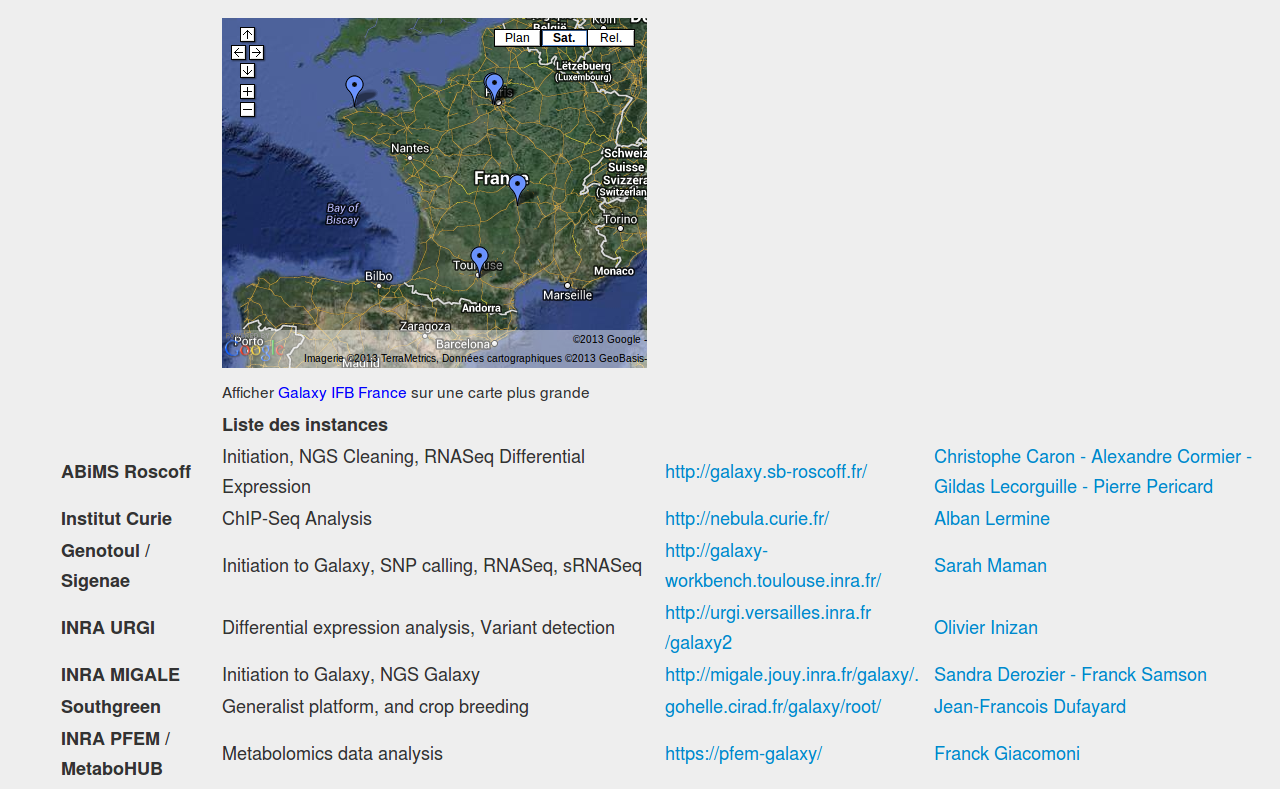 + INRA Clermont-Ferrand-Theix  :
Plateforme technologique membre de l’infrastructure nationale MetaboHub
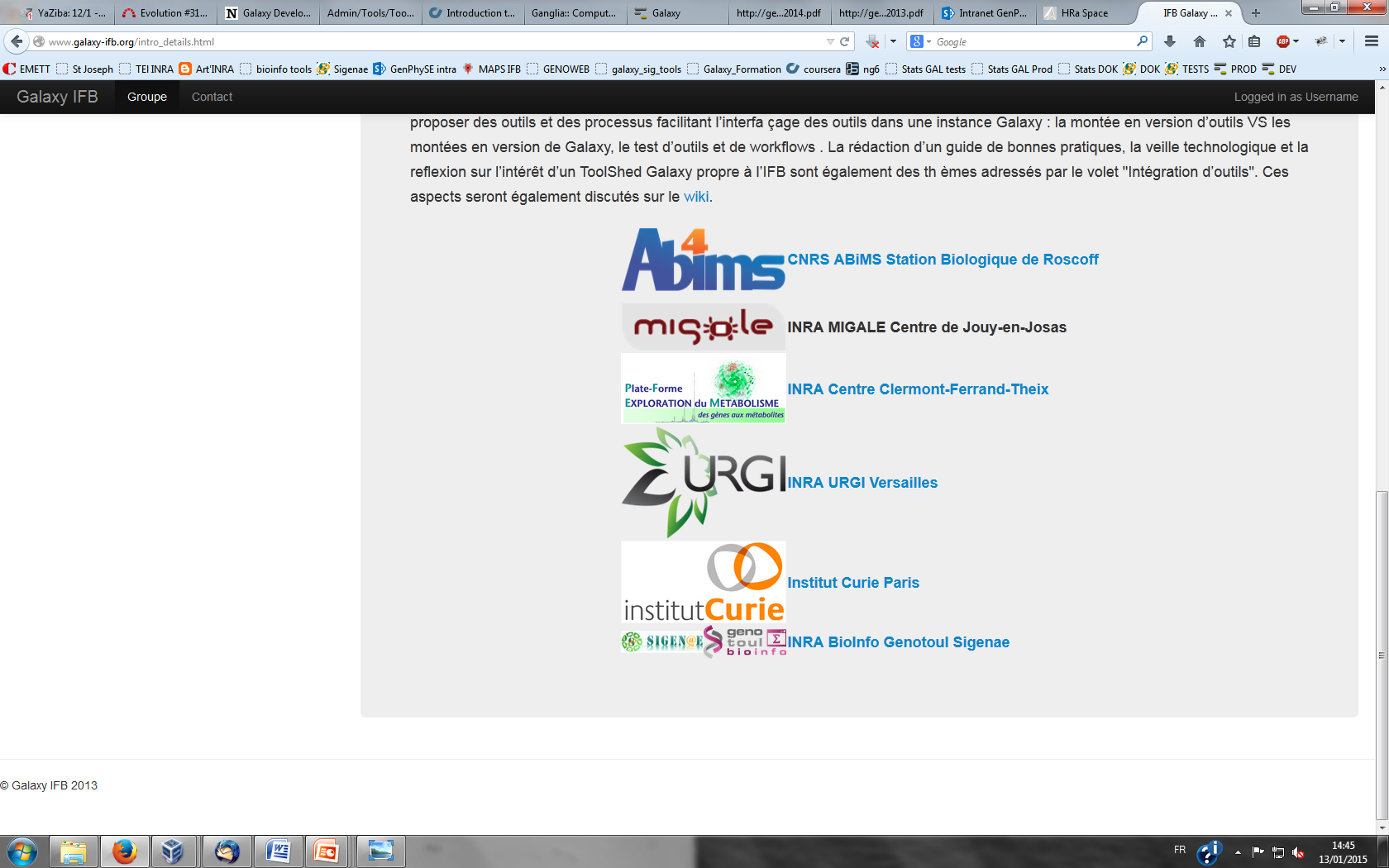 Actions et objectifs du GT Galaxy
Actions de réflexion, d’animation, et de partage:
Architecture et optimisation

Documentation collaborative (wiki et liste de diffusion)

Développement et intégration des outils

Formations
Pour les bio-informaticiens
Pour les biologistes  
Mise en commun des agendas PF

Objectif  : Mutualisation des pratiques.
[Speaker Notes: Un groupe de travail national a été créé l’an dernier autour de qqs instances françaises de Galaxy.
Le principal objectif de ce groupe de travail est de fédérer des actions collectives autour de cet interface web : conférences, partage des connaissances.
Le site web « galaxy ifb » détaille ces objectifs et liste les évènements organisés par le groupe : formations, réunions.
Ce groupe de travail soutenu par l’IFB (Institu Français de Bioinformatique).]
Principales activités du GT Galaxy
Deployment on platforms and Cloud
National Toolshed
Galaxy4Bioinformatics
GOOD PRACTICES MANUAL
TRAINING
INTEGRATION INTO GALAXY
CENTRALISED REPOSITORY
INVENTORY
Contacts with the Galaxy Team
FG platforms / GT Galaxy / Other partners (e.g. Genouest)
Source : GT Galaxy France
Manuel des bonnes pratiques
Deployment on platforms and Cloud
National Toolshed
Galaxy4Bioinformatics
GOOD PRACTICES MANUAL
TRAINING
INTEGRATION INTO GALAXY
CENTRALISED REPOSITORY
INVENTORY
Contacts with the Galaxy Team
FG platforms / GT Galaxy / Other partners (e.g. Genouest)
Retour d’expérience des premières écoles bioinformatiques de Roscoff

→  Rédaction d’un guide de bonnes pratiques (co-rédaction / wiki)
Animations & Formations
Deployment on platforms and Cloud
National Toolshed
Galaxy4Bioinformatics
GOOD PRACTICES MANUAL
TRAINING
INTEGRATION INTO GALAXY
CENTRALISED REPOSITORY
INVENTORY
Contacts with the Galaxy Team
FG platforms / GT Galaxy / Other partners (e.g. Genouest)
Animations
Journée(s) d’animation GalaxyDay (s) annuelle(s) 2013- 2014 – 2015
→Retour d’expériences sur Galaxy (info et bio)



Animations internationales : Galaxy Community Conference
Oslo 2013 (poster, présentations)
Baltimore 2014 (présentations)
Chicago 2012 - Nebula: A web server dedicated to ChIP-seq data analyses




Les activités des PFs alimentent le GT.
Et le GT Galaxy aliment les PFs.
Ecole thématique Galaxy4Bioinformatics
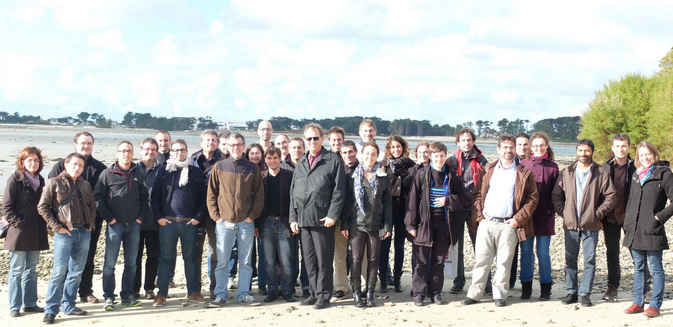 Ecole Thématique CNRS :
Première école en 2014
3 autres écoles en 2015 (Nantes, France Génomique, Sud)
Objectifs :
Former à l’intégration d’outils  + Développements internes
Renforcer la structuration de la communauté émergente
12 Intervenants issus des plateformes de l’IFB (GT Galaxy) -> 20 formés.
Programme : architecture, ToolShed, API.
Web (supports de cours, programme) : http://galaxy4bioinformatics.sb-roscoff.fr/
Enquête de satisfaction
Nombre de stagiaires : 20
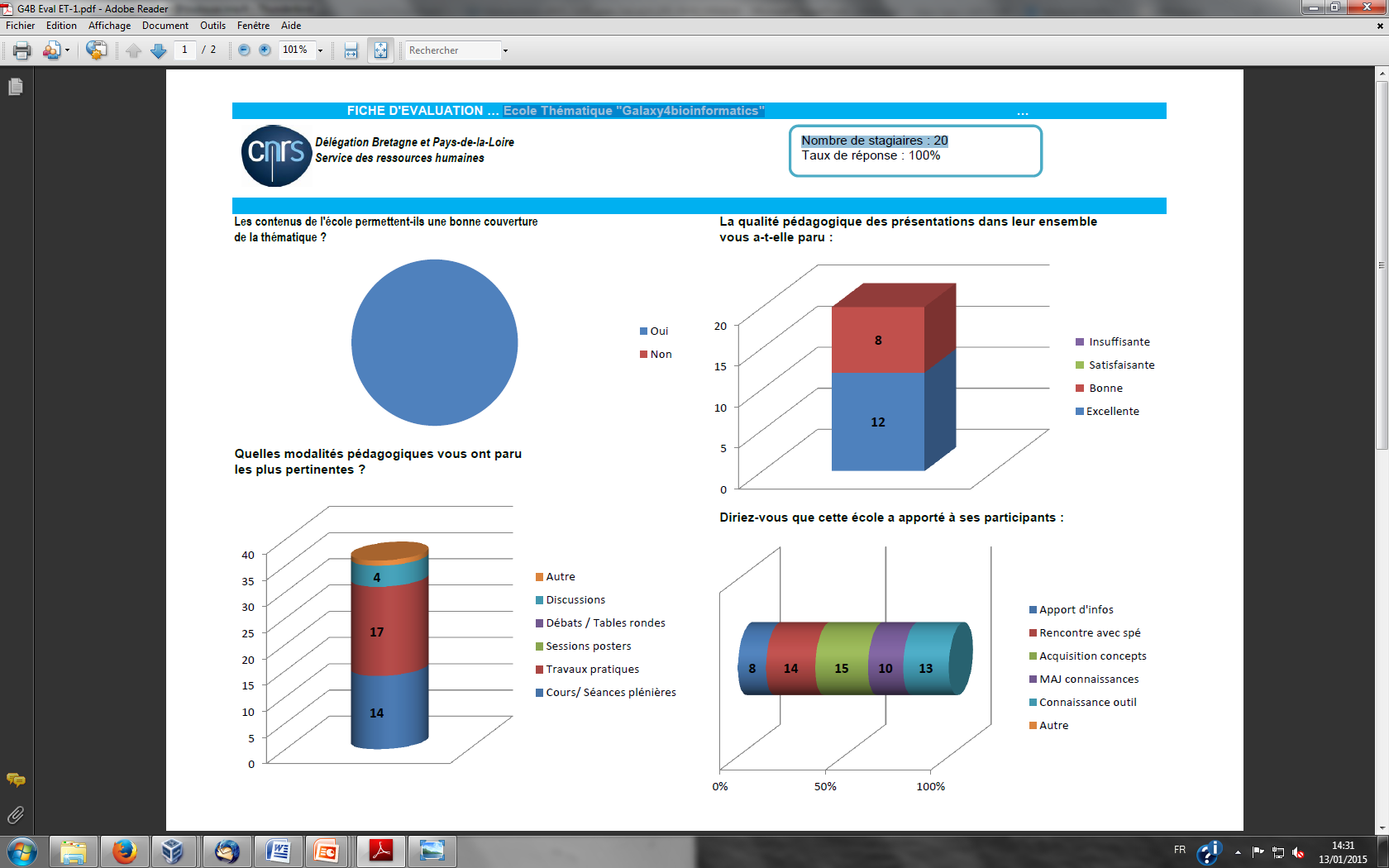 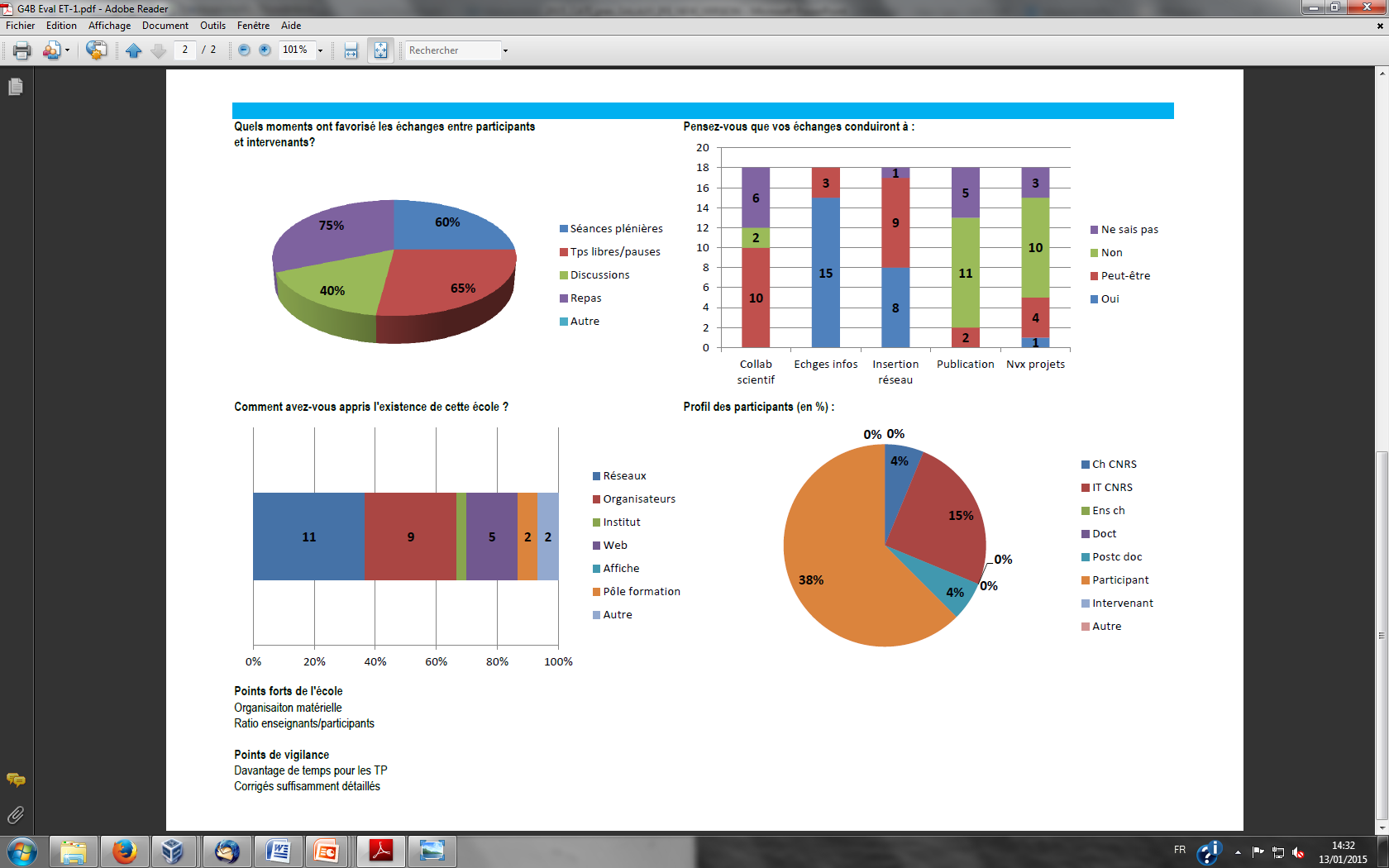 Source :  FICHE D'EVALUATION de l’Ecole Thématique "Galaxy4bioinformatics"
Principales activités du GT Galaxy
Deployment on platforms and Cloud
National Toolshed
Galaxy4Bioinformatics
GOOD PRACTICES MANUAL
TRAINING
INTEGRATION INTO GALAXY
CENTRALISED REPOSITORY
INVENTORY
Contacts with the Galaxy Team
FG platforms / GT Galaxy / Other partners (e.g. Genouest)
Elaboration d’un inventaire des plateformes Galaxy françaises

Réponse groupée aux appels offres IFB => 18 mois CDD.
Principales activités du GT Galaxy
Deployment on platforms and Cloud
National Toolshed
Galaxy4Bioinformatics
GOOD PRACTICES MANUAL
TRAINING
INTEGRATION INTO GALAXY
CENTRALISED REPOSITORY
INVENTORY
Contacts with the Galaxy Team
FG platforms / GT Galaxy / Other partners (e.g. Genouest)
ToolShed : International ou French ?
GT Galaxy échange autour des tests fonctionnels


GT test le nouveau ToolShed US
→Réunions trimestrielles avec Galaxy project


Création d’un ToolShed français (en cours) :
Visibilité des PF françaises
Ajouter des contraintes ‘qualité’ (bonnes pratiques, tests)
Principales activités du GT Galaxy
Deployment on platforms and Cloud
National Toolshed
Galaxy4Bioinformatics
GOOD PRACTICES MANUAL
TRAINING
INTEGRATION INTO GALAXY
CENTRALISED REPOSITORY
INVENTORY
Contacts with the Galaxy Team
FG platforms / GT Galaxy / Other partners (e.g. Genouest)
Partenariats pour le développement de wrappers en métabogénomique

Des idées ? gtgalaxy@groupes.france-bioinformatique.fr
Les évolutions de l’instance Sigenae
Etapes clés de la migration
Quand ?
Octobre 2014

Comment ?
Dans la foulée de la migration de l’infrastructure Genotoul
→ La plus transparente possible pour les utilisateurs


Quoi ?
Récupération de l’ensemble des tools, .loc, paramétrages, banques.
Ajout d’outils et de banques de référence.

SAUF
La base de données…
Amélioration de l’architecture de stockage
Réorganisation de l’infrastructure de stockage et de traitement pour :
Protéger au mieux vos données
Associer vos données à votre nom
Permettre un traitement plus rapide des fichiers par le cluster


Les datasets/logs et runs files étaient archivés dans le /work/galaxy/
→ Dispatching en fonction du type de fichiers :

Fichiers entrants/sortants dans /galaxydata/
Fichiers tmp, log et scripts de lancement dans des repertoires purgés régulièrement (cron)


Ajout d’un outil de récupération des datasets dans son /work/userGalaxy/
→ “Libérer” du quota Galaxy
Soumission améliorée
Lançement des jobs au nom de l’utilisateur Galaxy connecté

Pour plus de sécurité:
Queue réservée aux traitements Galaxy
3 noeuds réservés au jobs Galaxy:
3 noeuds : 032 – 033 – 034
48 slots par noeuds
384 Go de mémoire par noeud

Nouvelle machine:
32 Go de mémoire et 8 coeurs (CPUs)
Sur la nouvelle infrastructure genovcenter
Serveur postgres9 (workstation)
Multithreading


Pas de temps de traitement limite de traitement

Possibilité de lancer des jobs plus longs

Paramétrage fin des paramètres du qsub par outil Galaxy
Côté utilisateur Galaxy : Avant  - Après la migration
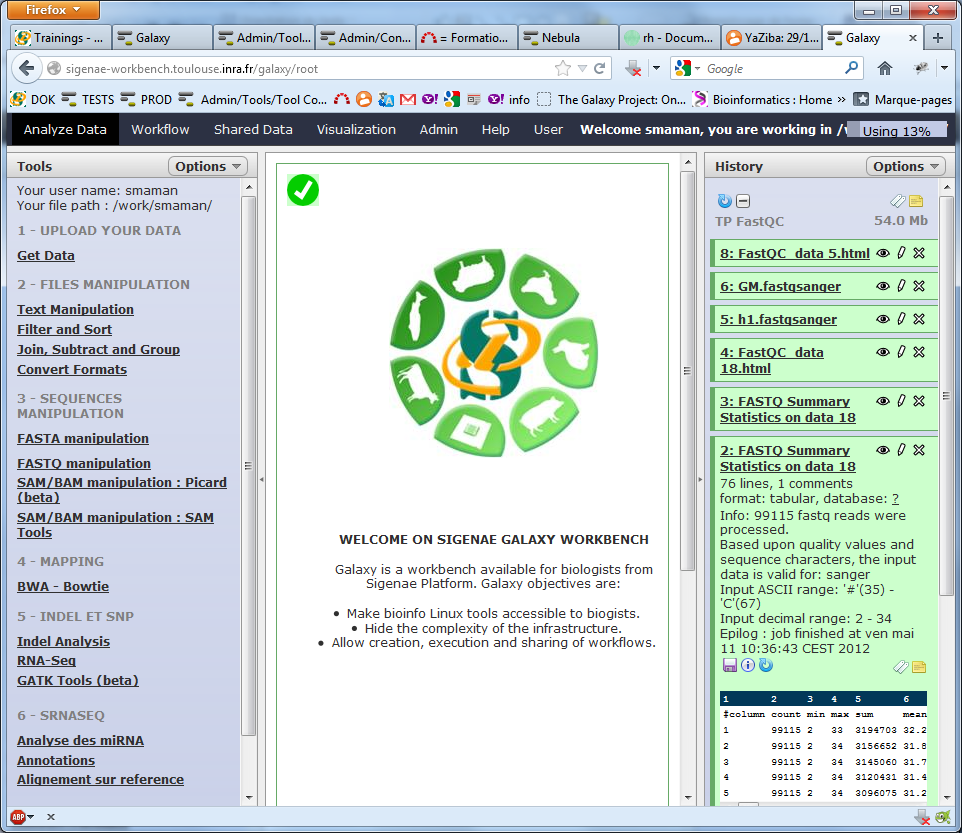 Côté utilisateur Galaxy : Avant  - Après la migration
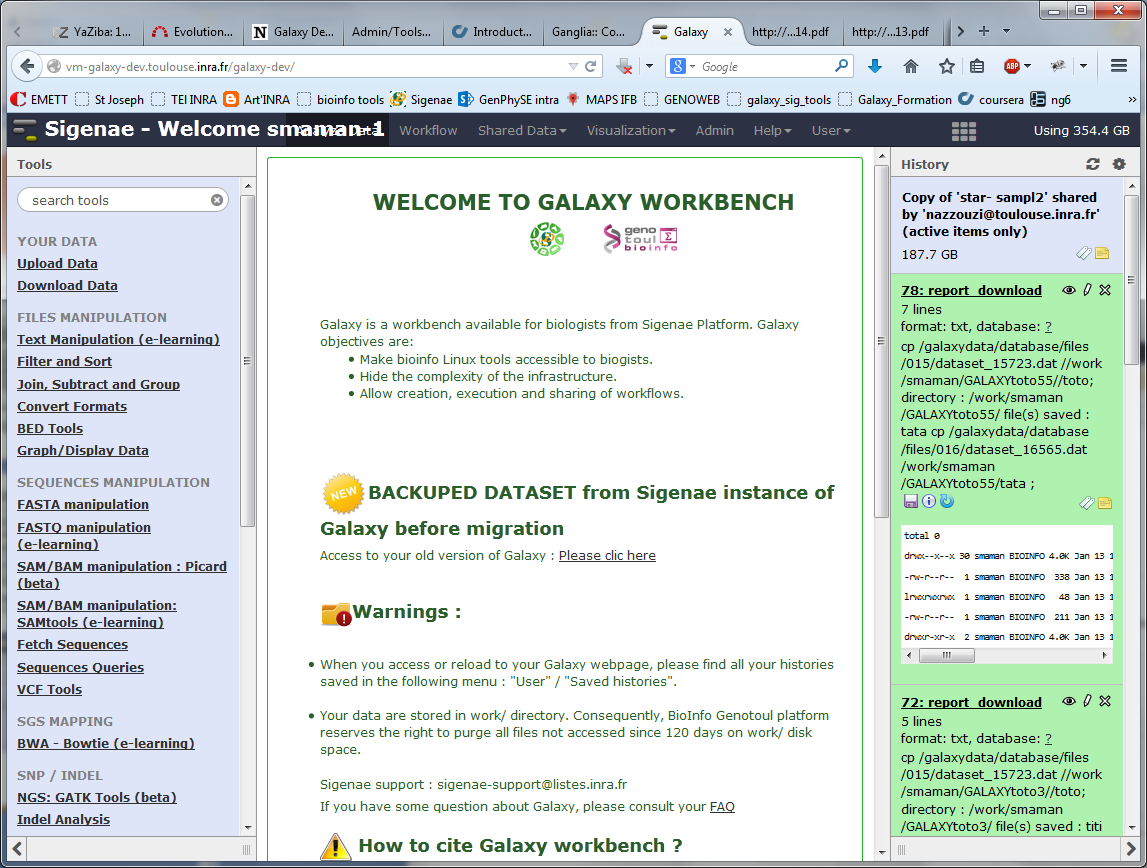 Côté utilisateurs
Une nouvelle interface web plus robuste :
La charge est équilibrée sur plusieurs threads.
Le code fourni par le « Galaxy Project » est à jour.

Augmentation du nombre d’utilisateurs :
	2012 : ~ 20
	2013 : ~ 40
	2014 : ~ 75

40 groupes de travail différents (UMR/Departements)


80 nouveaux wrappers

→ Indépendance des biologistes sur le traitement de leur données.
http://galaxy-workbench.toulouse.inra.fr
Côté groupes de travail
Mise à disposition d’une machine de tests

Partage de code sous SVN

Partage de connaissance (wiki)

Action de formations
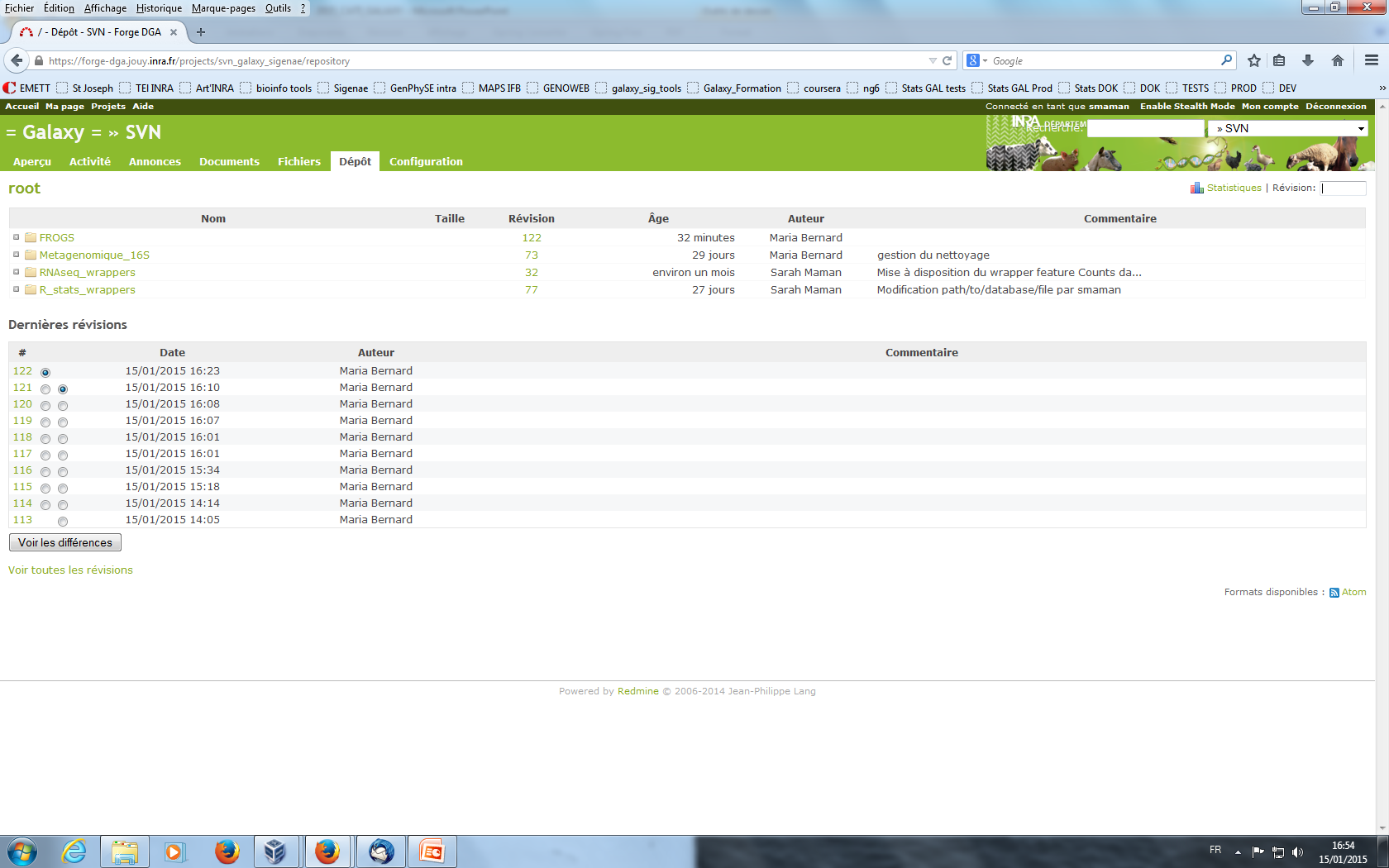 Formations sous Galaxy
Sessions Galaxy sur les PF BioInfo Genotoul PF BioStat

UPS Master 2 BioInformatique
(Installation, Admin, initiation, traitements bioinformatiques)

Formation Permanente INRA
(synchronisation avec Jouy-en-Josas)

Ecole Bioinformatique de Roscoff
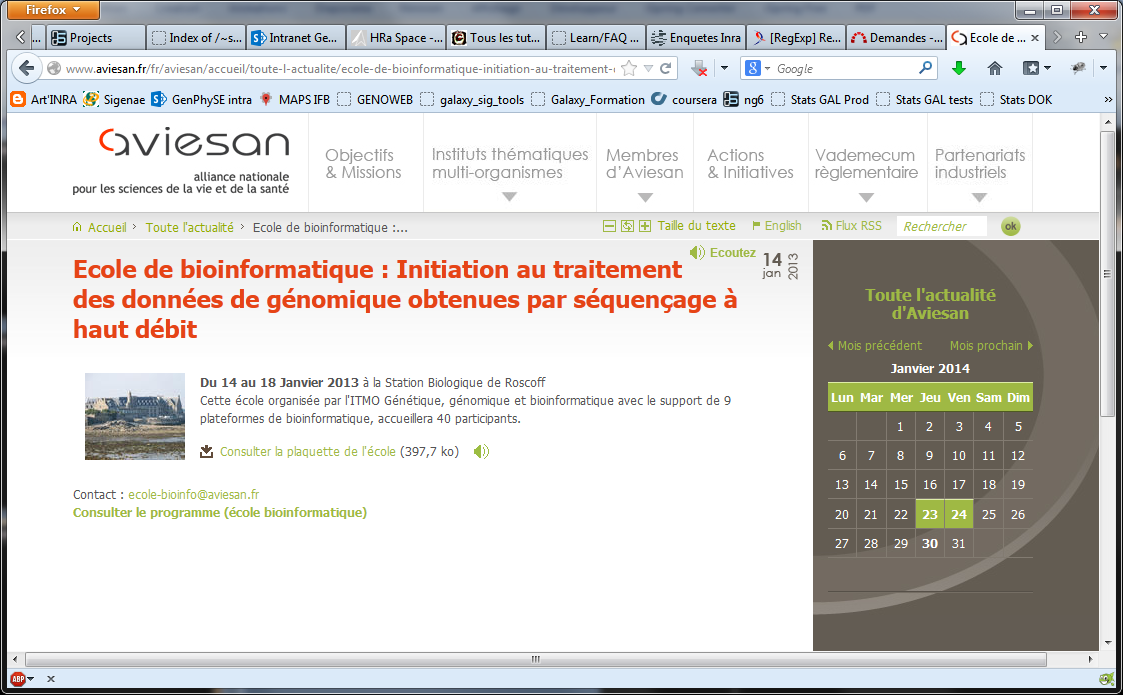 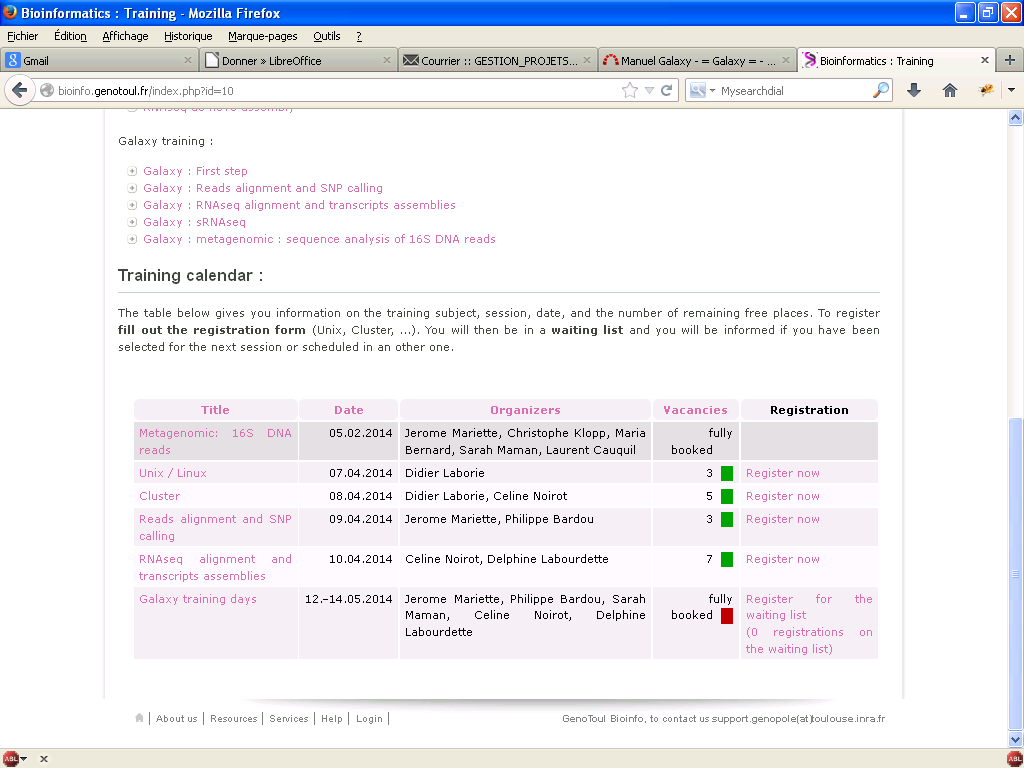 Actions courantes
Ajout de génomes de référence (transferts BIOMAJI)
Ajout de nouveaux wrappers:
A coder
Issus du ToolShed US
Paramétrage spécifique du qsub pour chaque tool.
Assistance / usage de Galaxy mais aussi les outils (choix, paramétrages).
Gestion des utilisateurs : quotas, jobs management.
Faire évoluer les wrappers avec les outils bioinfo ….
Organisation du code en poupées russes
Mr Galaxy sur le web
Instance locale
Partage ToolShed
Wrapper xml
I/F web
Avec ou sans Cheetah
Wrapper perl
Facultatif
Adaptable à chaque instance
(Bio)Info tool ou ligne de commande
Localisation Path
Evolution
Etapes pour l’ajout d’un nouveau wrapper
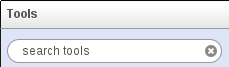 Vérifier si le wrapper existe déjà  ?
Dans votre instance galaxy ?
dans le ToolShed Galaxy Project (http://wiki.galaxyproject.org/Tool%20Shed)  ?
ou sur le site web de l’outil ?
Si le wrapper est dans le ToolShed Galaxy, récupérer le (wget), le paramétrer, puis accéder directement au point 5.
Créer le fichier xml dans tools/vosinitiales_myTool/
Vérifier les accès aux éventuels outils (bio)informatiques sous jacents.
Ajouter l'outil dans le tool_conf.xml
Configuer en mode exécution
Redémarrer la machine pour tester.
Tester et corriger -> retour à l’étape 7.
Transmettre votre code dans le SVN Galaxy pour un passage en production
SVN
Restart  / tests
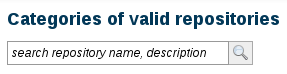 Ajouter dans tool_conf.xml
Créer un perl
Créer xml
Les principales balises du xml
<tool id = "id_outil" name = "nom_outil "   version = "version_outil">
<description> description de l’outil </description>
<command> perl ou cheeta </command>
<inputs>
<param … />
</inputs>
<outputs>
<data … />
</outputs>
<help> commentaires, contact, citation </help>
</tool>
Ce fichier XML est :
un formulaire de saisie,
visible depuis l’interface web Galaxy.
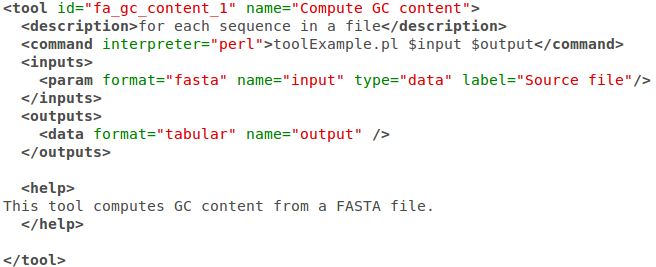 Nom du tool affiché sur l’interface web, dans le menu de gauche.
Nom interne à Galaxy
Label affiché sur l’interface web
Help :
reStructuredText
Markup Specification  : http://docutils.sourceforge.net/docs/ref/rst/restructuredtext.html
<tool>  <description> tags
<tool id="sm_mothur_preprocess_V-1-0_date" name="* Nom de l’outil visible dans l’interface galaxy">     <description>plus de détails</description>           <command interpreter="perl">sm_wrapper_version_date.pl                          $input                         $param                          "$int "
                         $output            </command>
           <inputs> .. . </inputs>
           <outputs> … </outputs>
           <help> … </help>
</tool>	



L’id du tool doit être unique (integrated_tool_conf.xml)

Le wrapper  est appelé dans la balise <command> du xml.

Le xml et le wrapper perl sont dans le même répertoire : tools/vosInitiales/fwrapper.pl et file.xml

Les outils Galaxy sont en anglais.
<command> tag
Exécution directe  :
Ligne de commande : <command>sed -r '$pattern' $input > $outfile  </command>
CHEETA (http://www.cheetahtemplate.org/):  
<command interpreter="python">gatk_wrapper.py    --max_jvm_heap_fraction "4"    --stdout "${output_log}"    #if str( $ref ) != "None":        -d "gatk_input"    #end if   <command>

Exécution indirecte avec un wrapper :
un script ini_tool_wrapper.pl est appelé dans la balise <command>
Nous appellerons ce script : wrapper.
Peu importe le langage de ce wrapper. Ils sont tous supportés par Galaxy.
Il est cependant nécessaire de préciser le langage utilisé dans « interpreter ».
		<command interpreter="perl">ini_tool_wrapper.pl … </command>
Les principaux composants du tag <input>
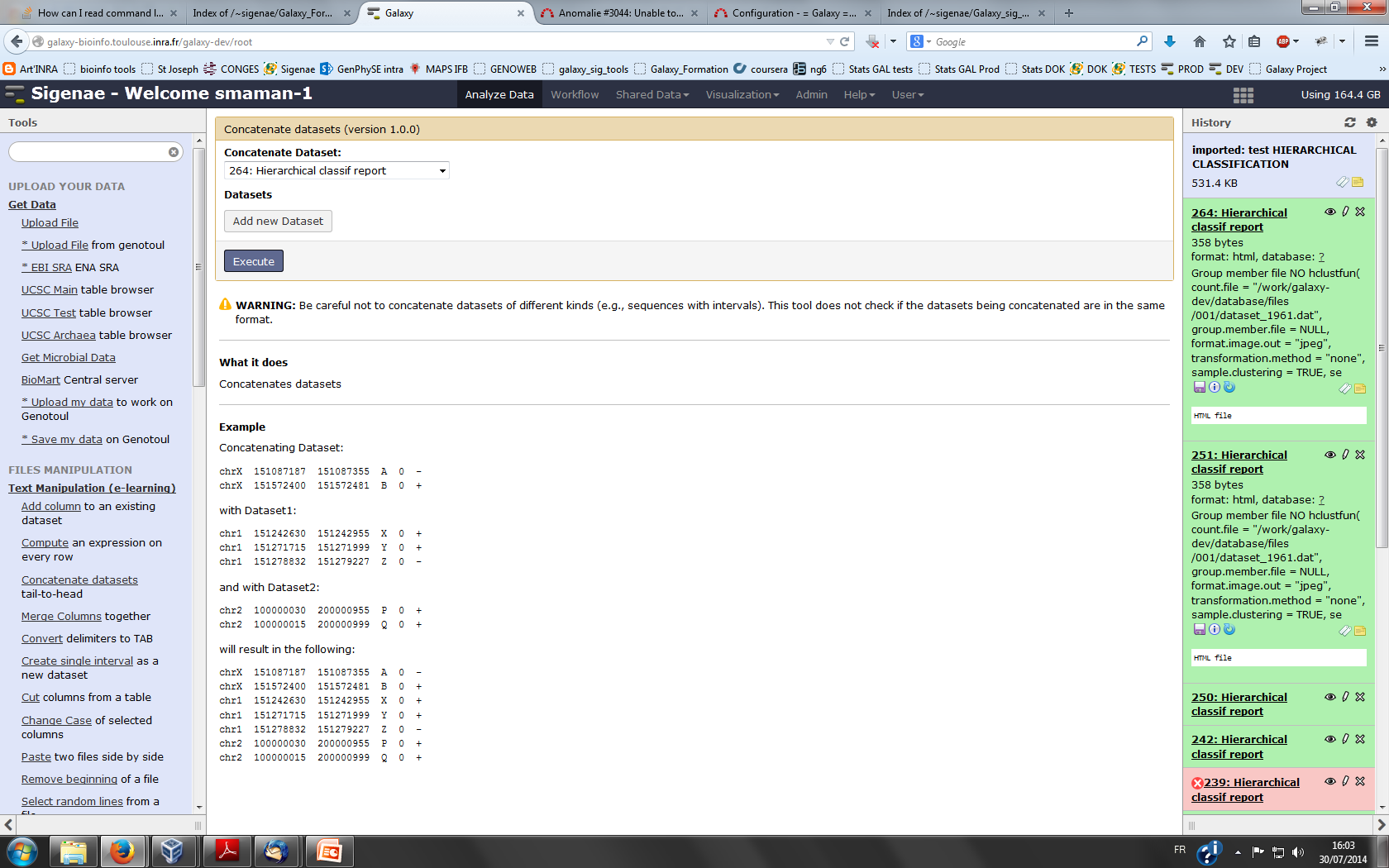 Fichier entrant :
<param name = "nom_interne" type = "data"   format = "fasta" label = "affichage" /
Champs de saisie :
<param name = "nom_interne" type = "integer "   value = "10.0" label = "affichage"/>
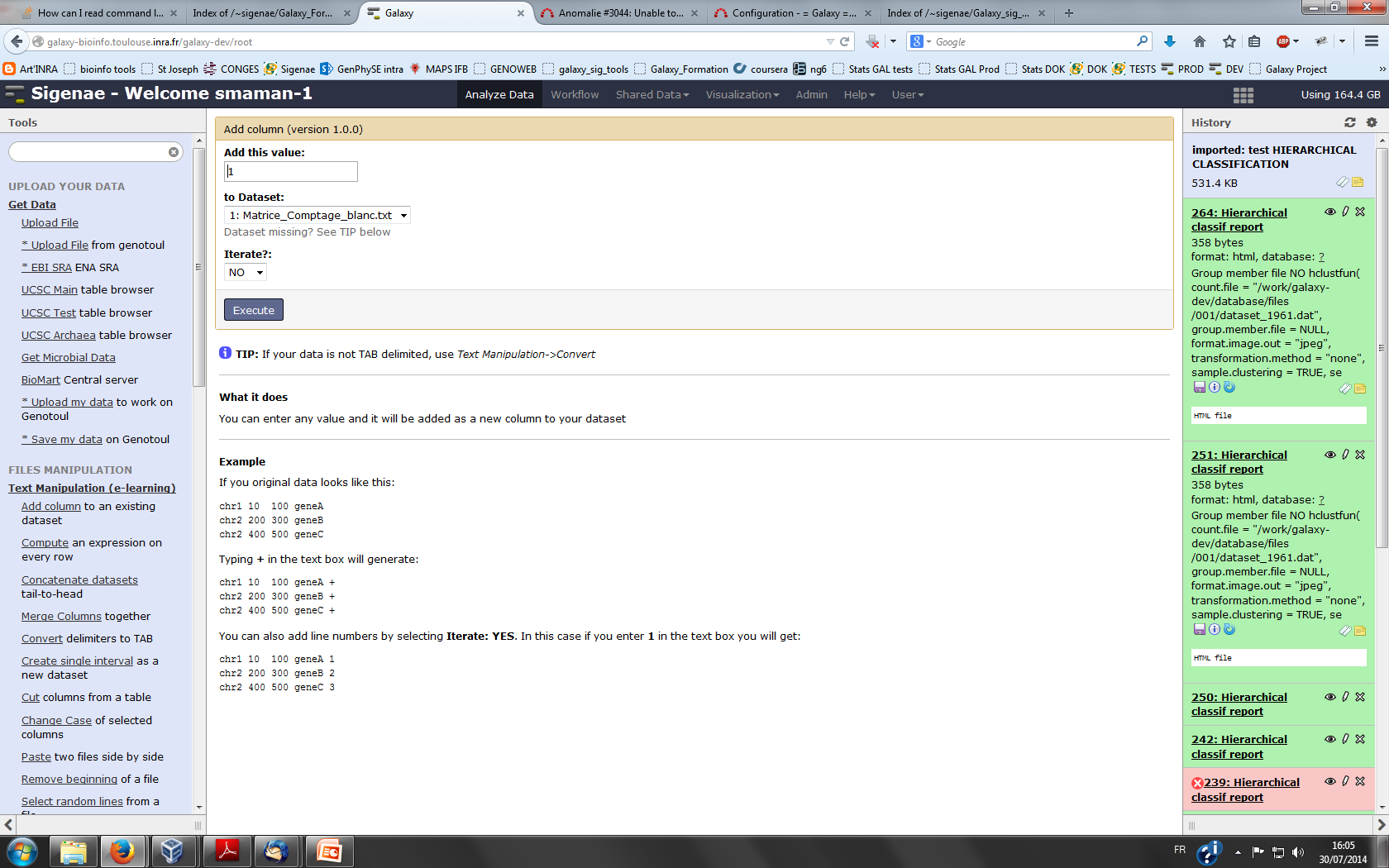 Liste :
<param name = "nom_interne" type = "select "   label = « Iterate ?">
	<option value = "T">NO</option>
	<option value = "F">YES</option>
</param>
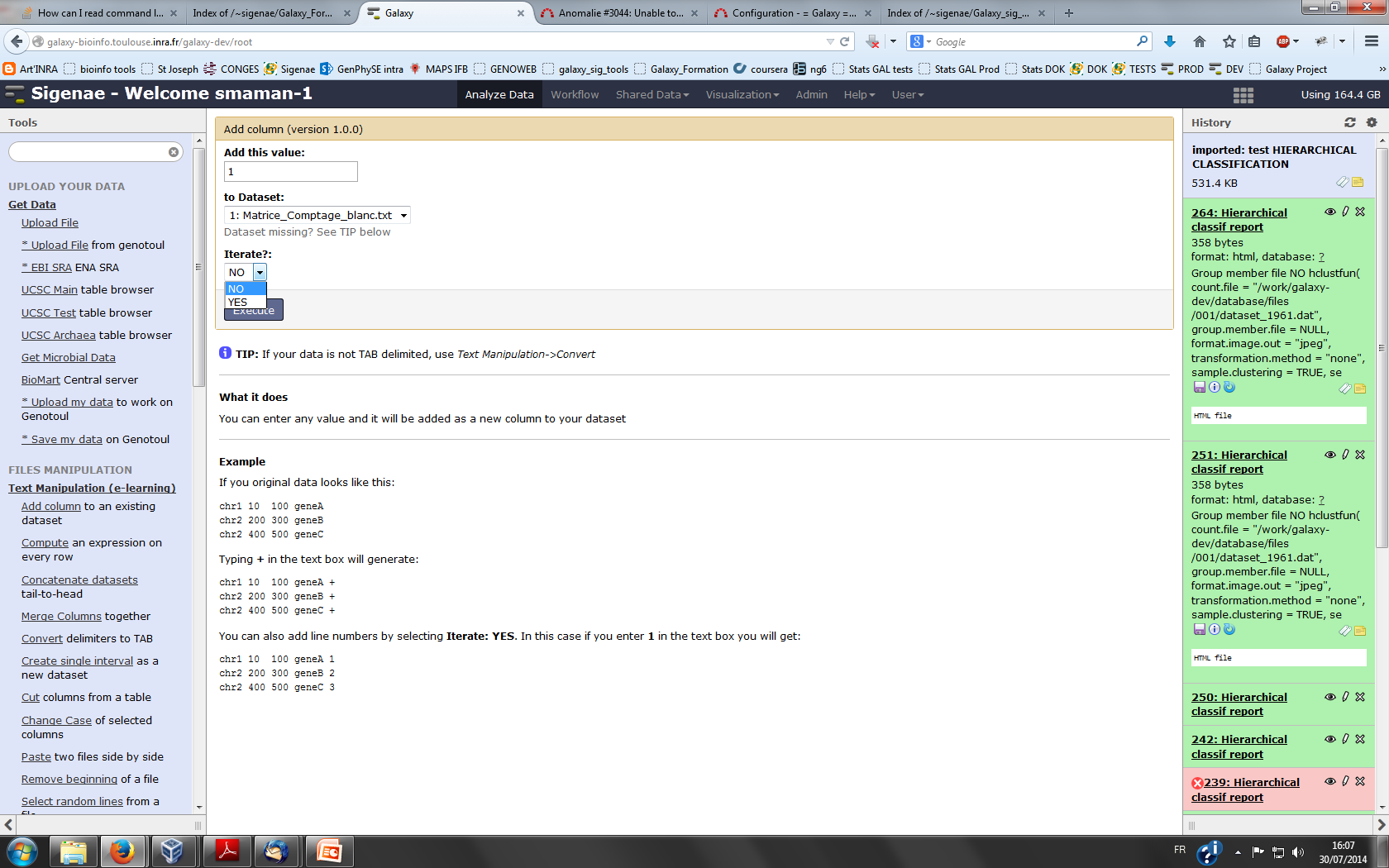 Boutons radio :

<param name = "nom_interne" type = "select "   display = "radio" label = "affichage">
<option value = "megablast">megablast</option>
<option value = "blastn">blastn</option>
<option value = "blastn-short">blastn-short</option>
<option value = "dc-megablast">dc-megablast</option>
</param>
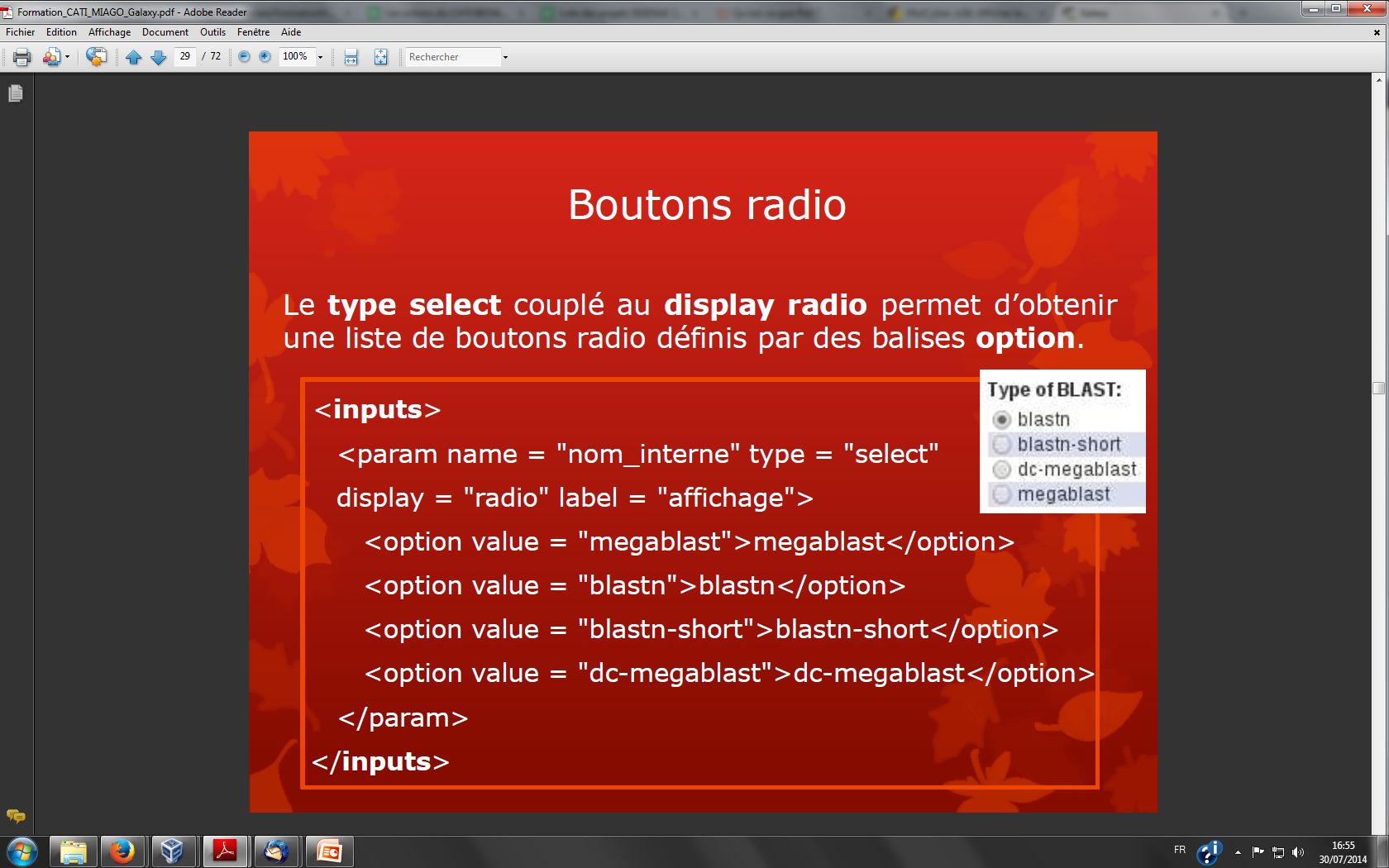 Les principaux composants du tag <input>
1 - XML avec le composant select pour le “Génome de référence ”
<param name="input_ref_genome" type="select" label="Select a reference genome (if  your genome of interest is not li sted, please contact Sigenae)">                <options from_file="mirdeep2_indexes.loc">                          <column name="name" index="0"/>                          <column name="value" index="1"/>                </options>   </param>
2 - mirdeep2_indexes.loc dans tool-data/ :
more mirdeep2_indexes.loc Arabidopsis thaliana    /save/galaxy-dev/bank/mirdeep2/Arabidopsis_thaliana Arabidopsis lyrata    /save/galaxy-dev/bank/mirdeep2/ensembl_arabidopsis_lyrata_genome Bos taurus    /save/galaxy-dev/bank/mirdeep2/ensembl_bos_taurus_genome
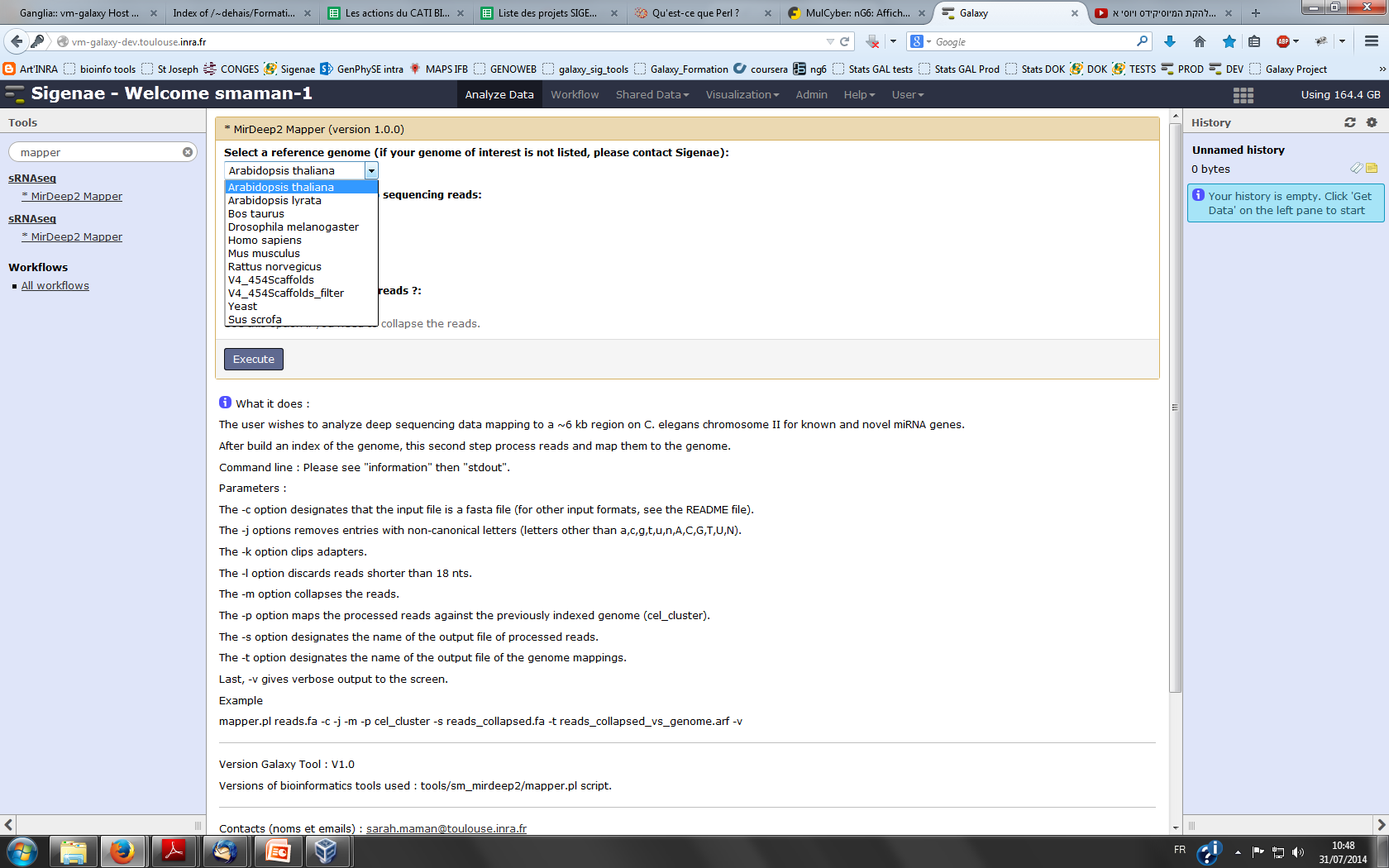 Cases à cocher:

  <param name="stat_chosen" type="select" display="checkboxes" multiple="True"  label="Statistic(s ) chosen">          <option value="mean">mean</option>          <option value="sd">sd</option>          <option value="variance">variance</option>          <option value="median">median</option>          <option value="quartile">quartile</option>          <option value="decile">decile</option>          <validator type="empty_field" message="Please choose a statistic representation" />  </param>
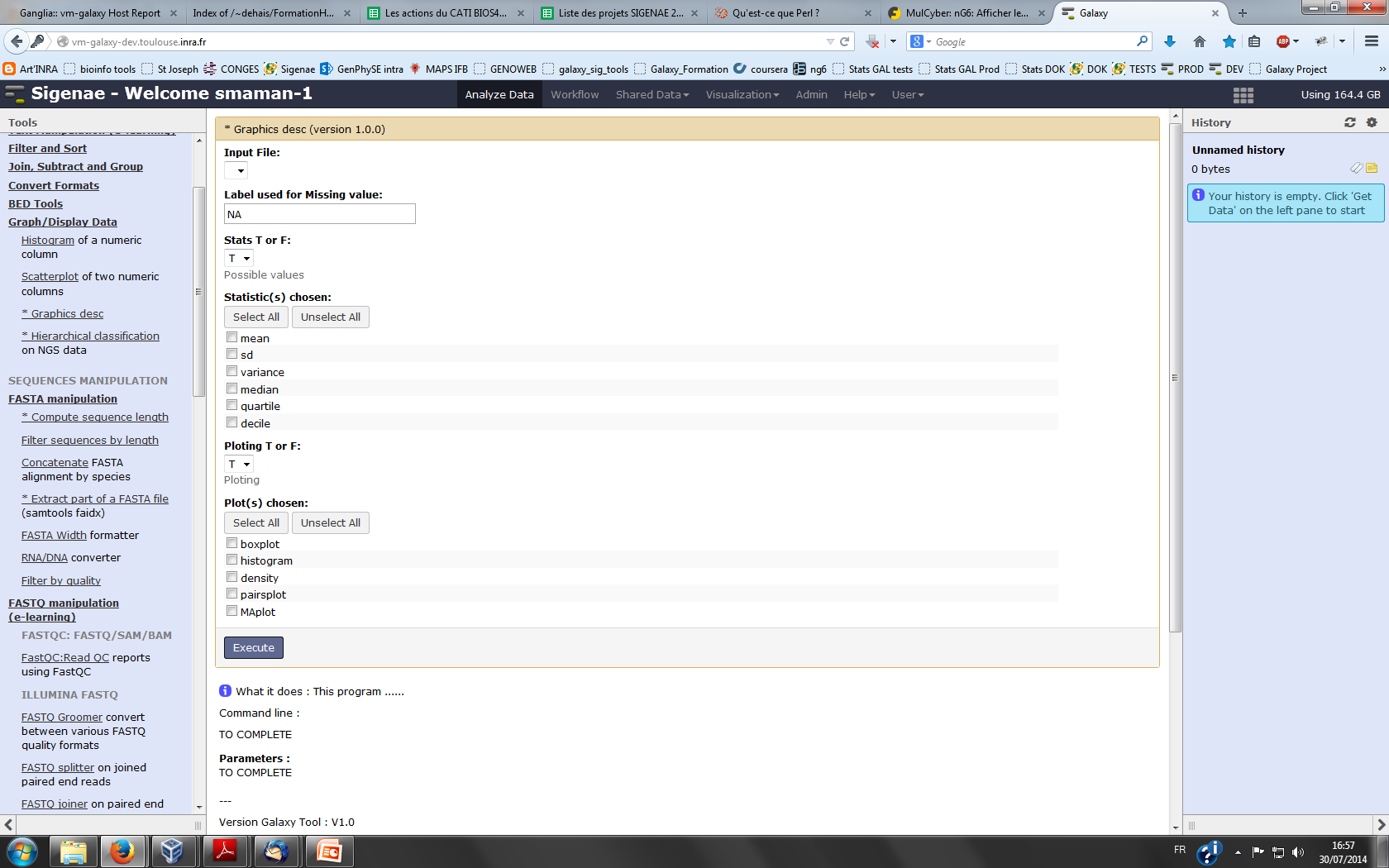 Les principaux composants du tag <input>
1 - Répéter un paramètre  dans le tag <inputs> du XML :

  <param format="tab" name="input_htseqcount" type="data" label="Your first htseq count file"/>   <param name="name1" size="20" type="text" value="" label="First htseq count file name"/>             <repeat name="queries" title="Dataset">                      <param name="inputs_count" type="data" format="tab" label="Other htseq count files" />                      <param name="names" size="20" type="text" value="" label="htseq count file name"/>             </repeat> 
1 - Répéter un paramètre  dans le tag <command> du XML :

<command interpreter="perl">sm_htseqcount_merge.pl …     #for $q in $queries          ${q.inputs_count}          ${q.names}      #end for   </command>
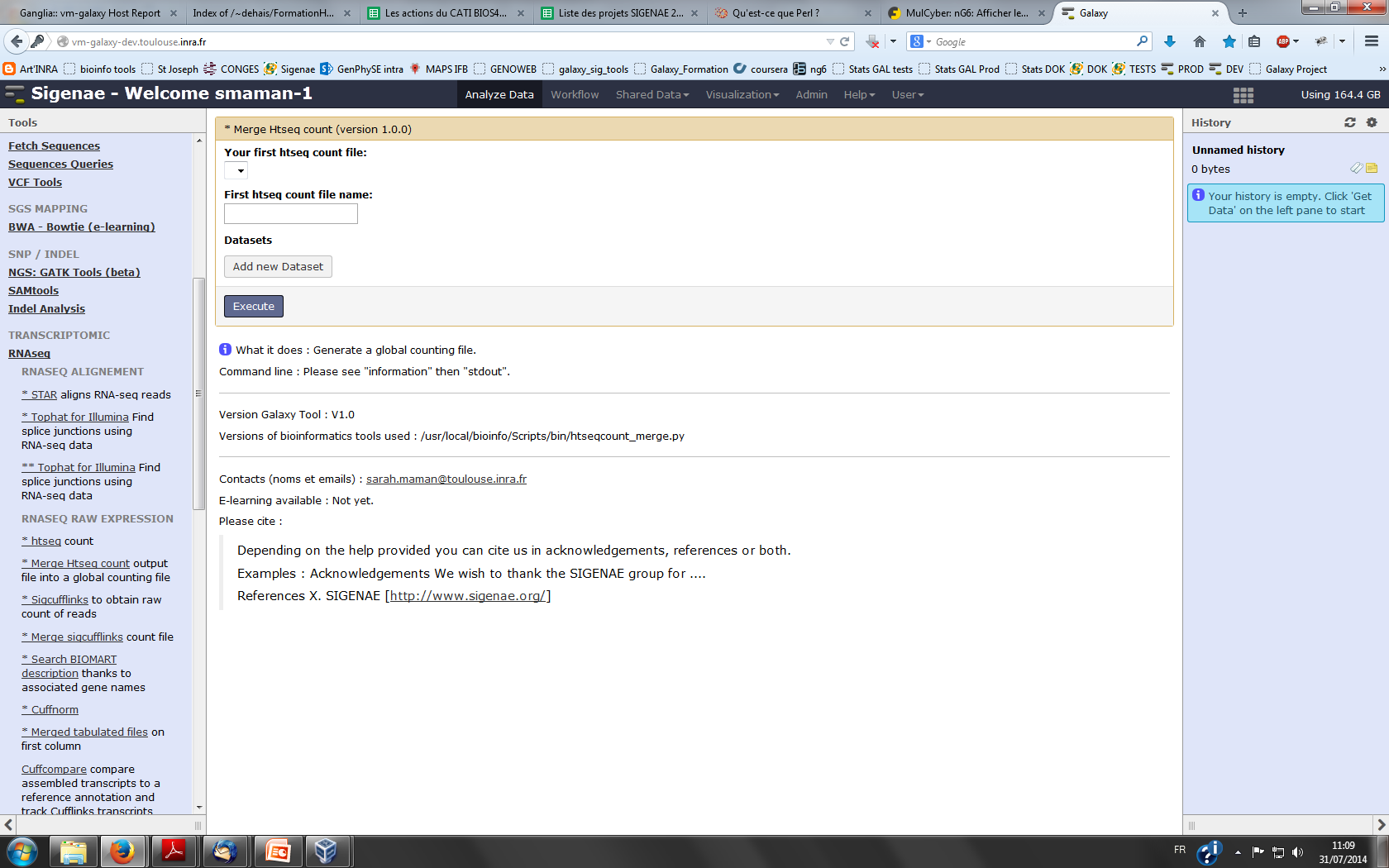 Plus d’infos : https://wiki.galaxyproject.org
→ToolConfigSyntax
Les principaux composants du tag <input>
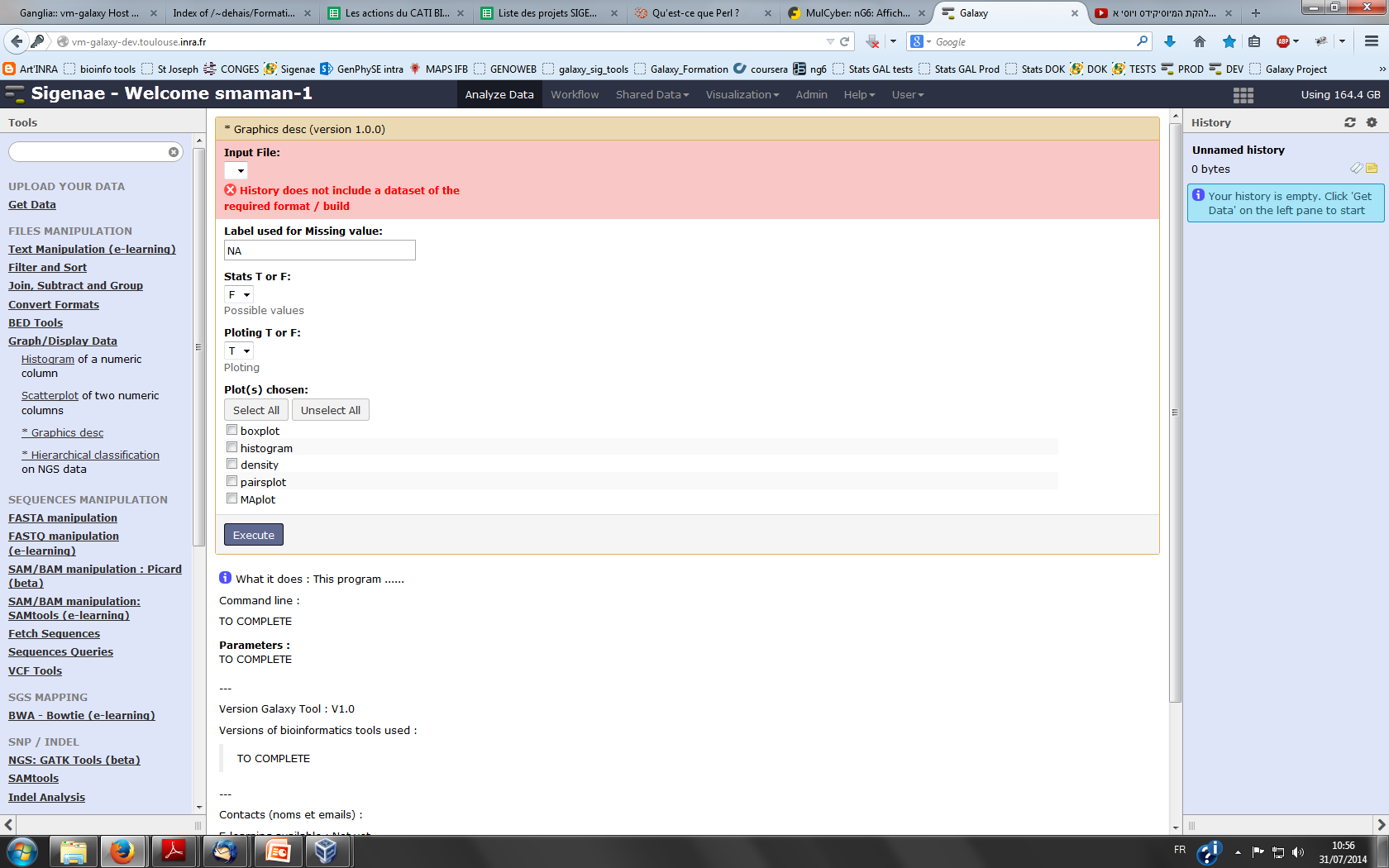 1 – Une condition dans le tag <inputs> du XML :
  
<conditional name="stat_cond">              <param name="stat" type="select" help="Possible values" label="Stats T or F">                          <option value="T">T</option>                          <option value="F">F</option>              </param>              <when value="F" />              <when value="T">                        <param name="stat_chosen" type="select" display="checkboxes" multiple="True" label="Statistic(s) chosen">                                    <option value="mean">mean</option>                                    ……..                                    <validator type="empty_field" message="Please choose a statistic representation" />                        </param>              </when>  </conditional>  <conditional name="ploting_cond">              <param name="ploting" type="select" help="Ploting" label="Ploting T or F">                          <option value="T">T</option>                          <option value="F">F</option>              </param>              <when value="F" />              <when value="T">                          <param name="plot_chosen" type="select" help=""  display="checkboxes" multiple="True" label="Plot(s) chosen">                                    <option value="boxplot">boxplot</option>                                    <option value="histogram">histogram</option>                                    <option value="density">density</option>                                    <option value="pairsplot">pairsplot</option>                                    <option value="MAplot">MAplot</option>                          </param>              </when>  </conditional>
2 – Une condition dans le tag <command> du XML :

<command interpreter="perl">Graphics_desc.pl            …           $stat_cond.stat            $stat_cond.stat_chosen            $ploting_cond.ploting            $ploting_cond.plot_chosen            ….
 </command>
Les principaux composants du tag <output>
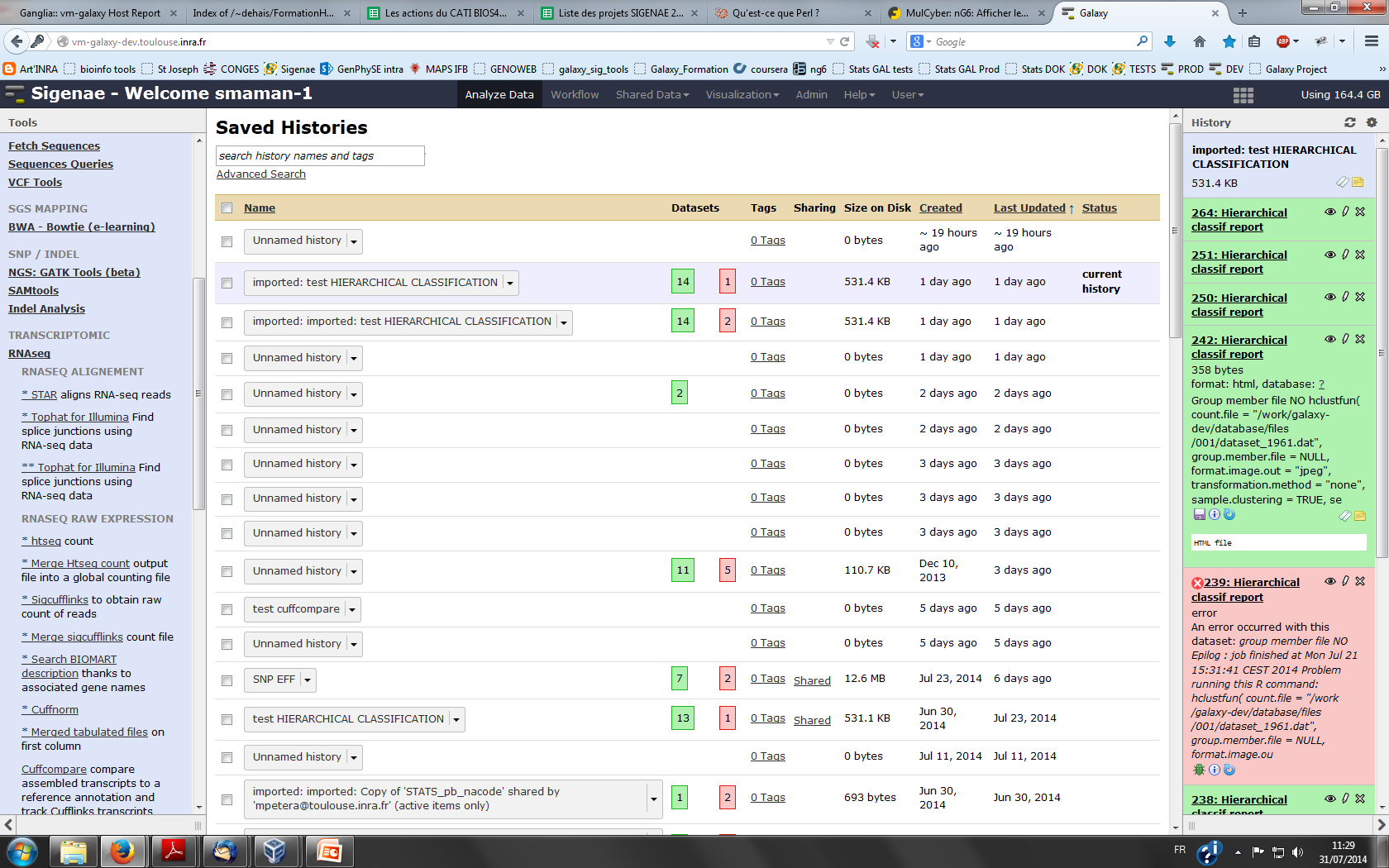 <outputs>
<data format = "pdf" name = " result" label " result of ${tool.name} on ${input.name} />
<filter>pdf is True</filter>
<!--Ne pas afficher cet output s’il n’est pas généré - - >

              <data name="blast_out" format="tabular" label="BLAST Report">
             <change_format>
             <- - format variable en fonction des conditions d’éxécution - - >
          <when input="view_options" value="0" format="txt"/>
          <when input="view_options" value="7" format="blastxml"/>
          <when input="view_options" value="8" format="tabular"/>
          <when input="html_output" value="T" format="html"/>
              </change_format>
</data>
</outputs>
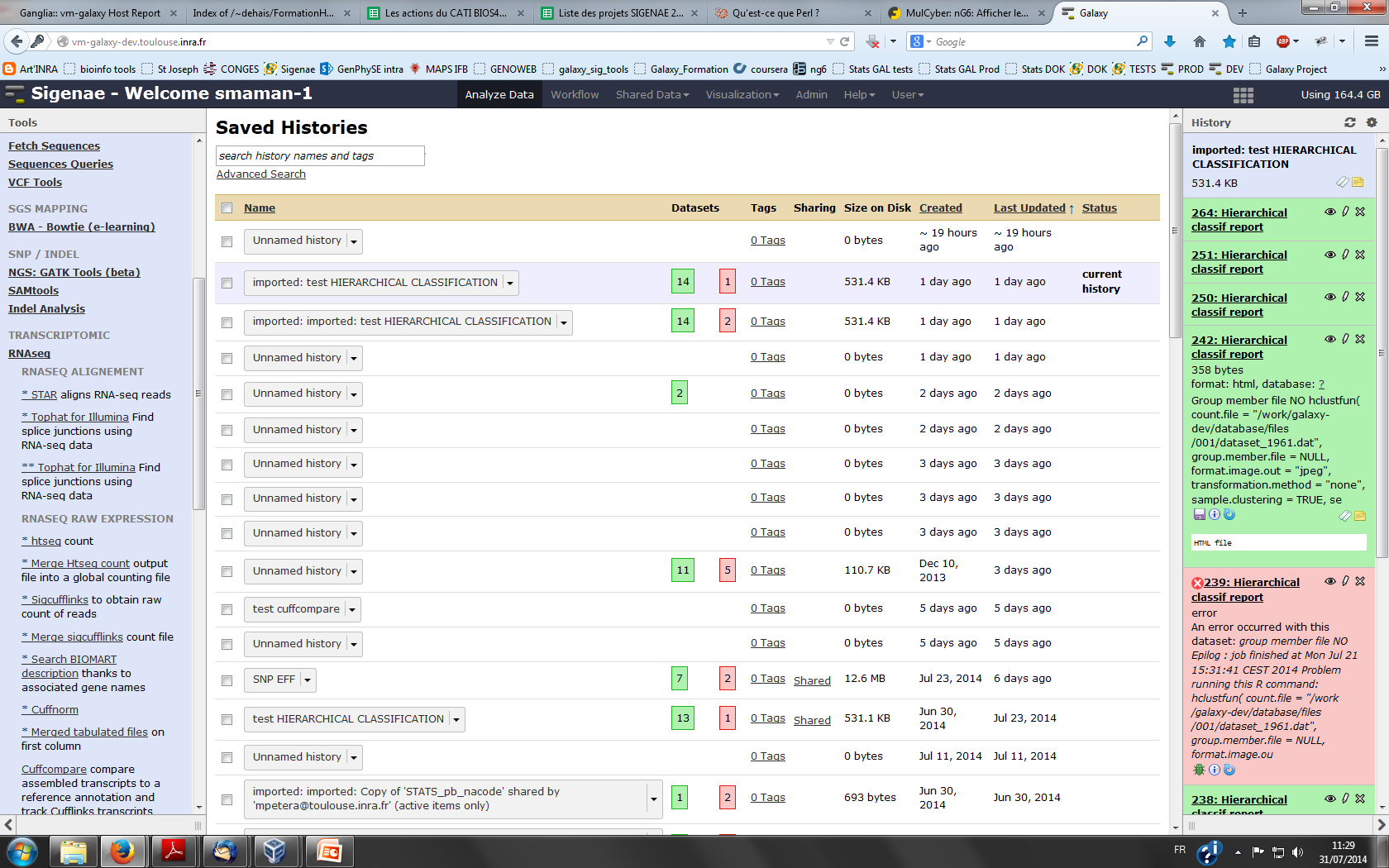 Les principaux composants du tag <help>
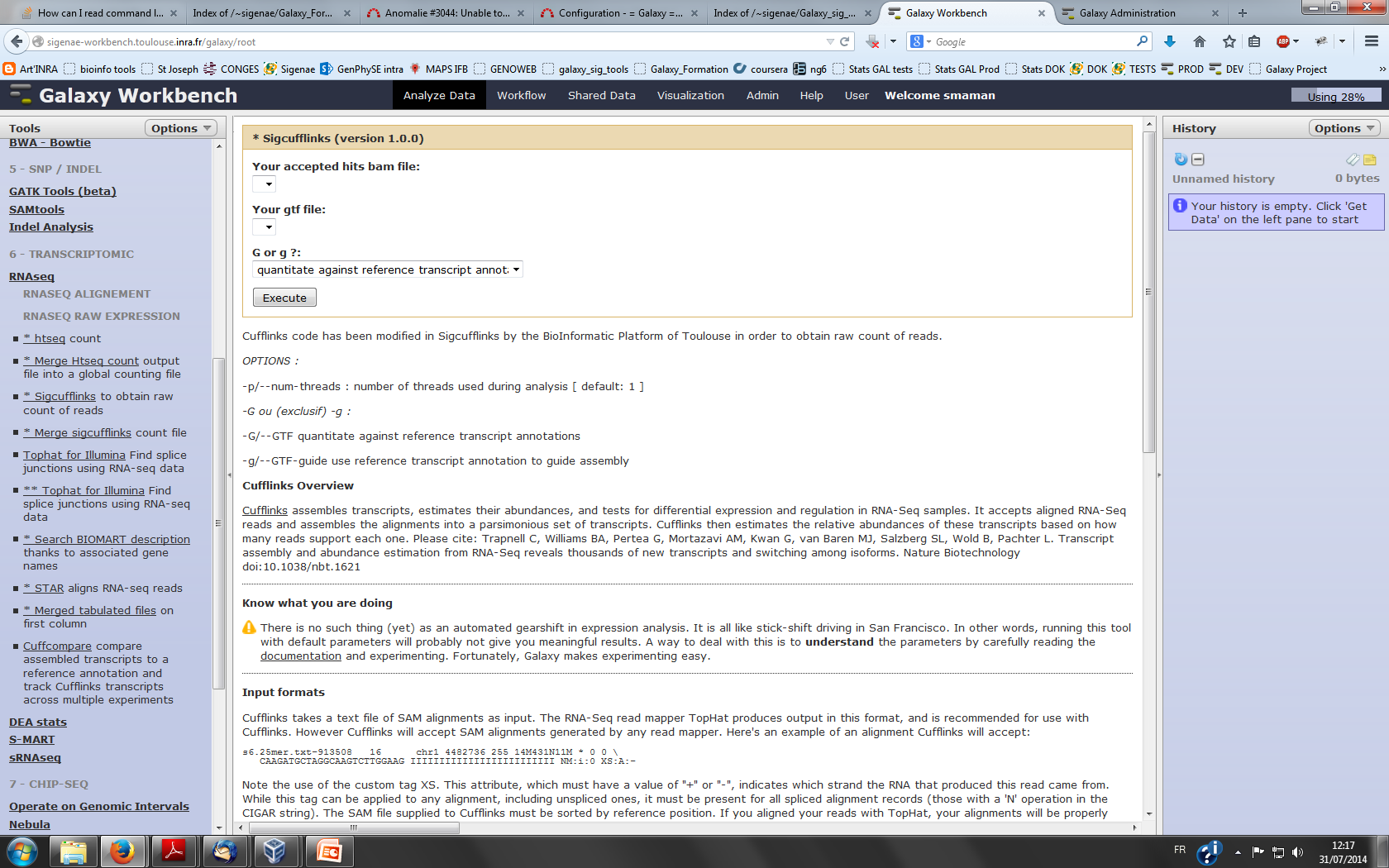 <help>

**Titre en gras**

Pour plus de détails, cliquer ici_..._ ici: http://www.google.fr

.. class:: warningmark
Warning

How to cite

</help>
Wrapper type
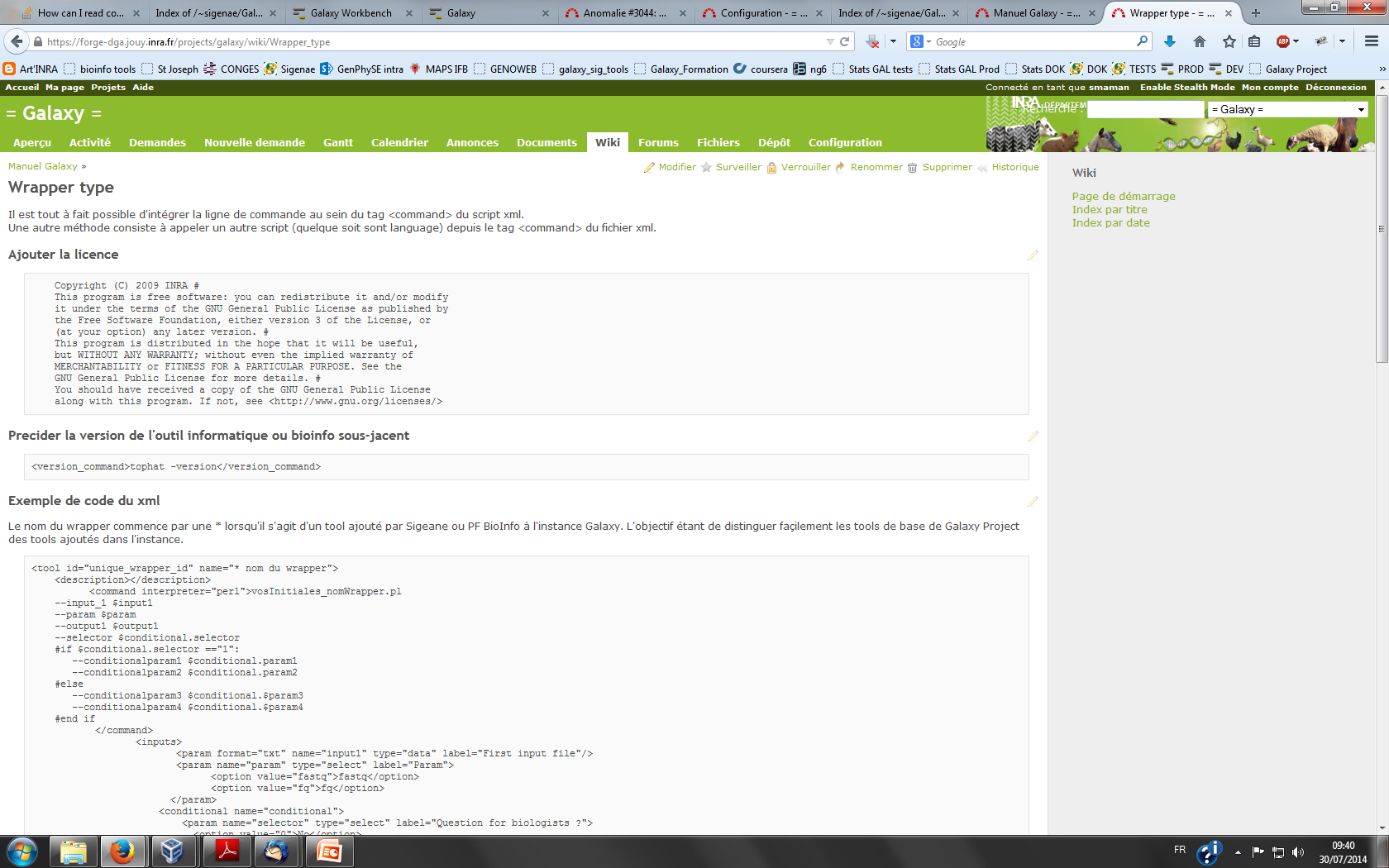 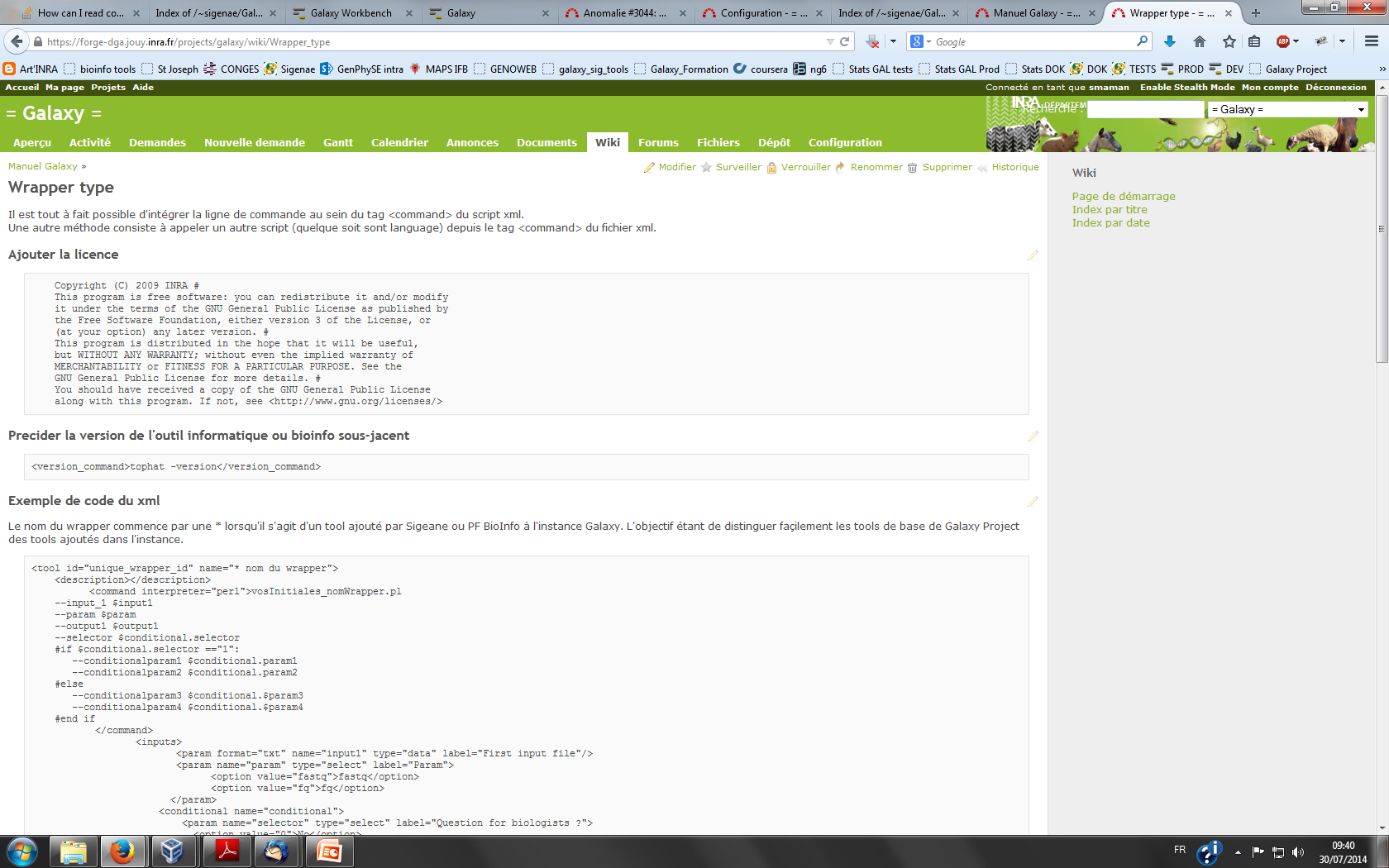 Gérer la version grâce au tag <version> du xml
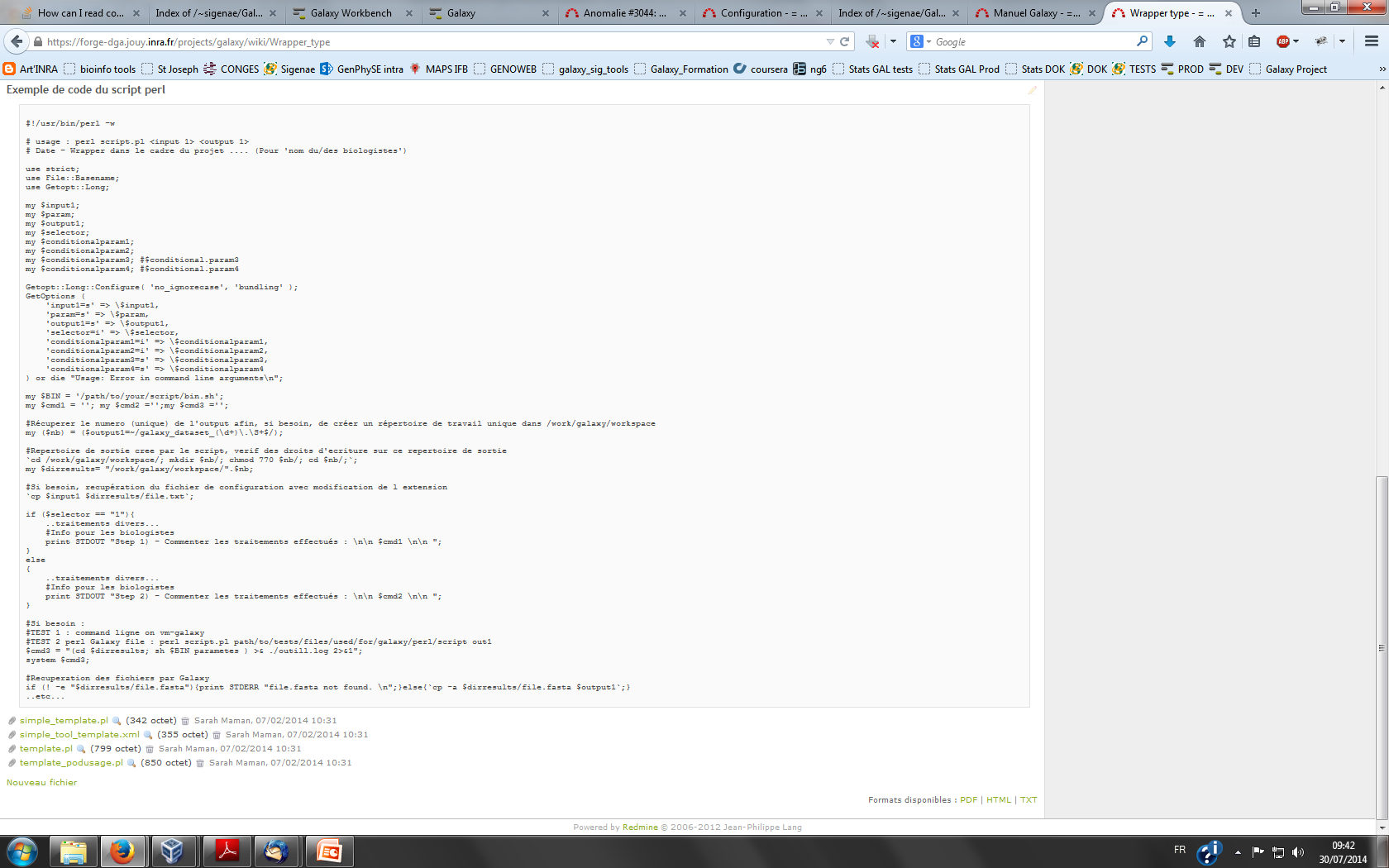 Path d’accès aux outils (bio)informatiques ou scripts wrappés.
Récupération d’un identifiant unique
Création d’un répertoire de travail pour maîtriser le chemin d’accès aux fichiers (ou unlink/move)
Si besoin, modification de l’extension des inputs (.dat par défaut)
Création d’un fichier de logs supplémentaire
Wrappers types disponibles dans le wiki Galaxy
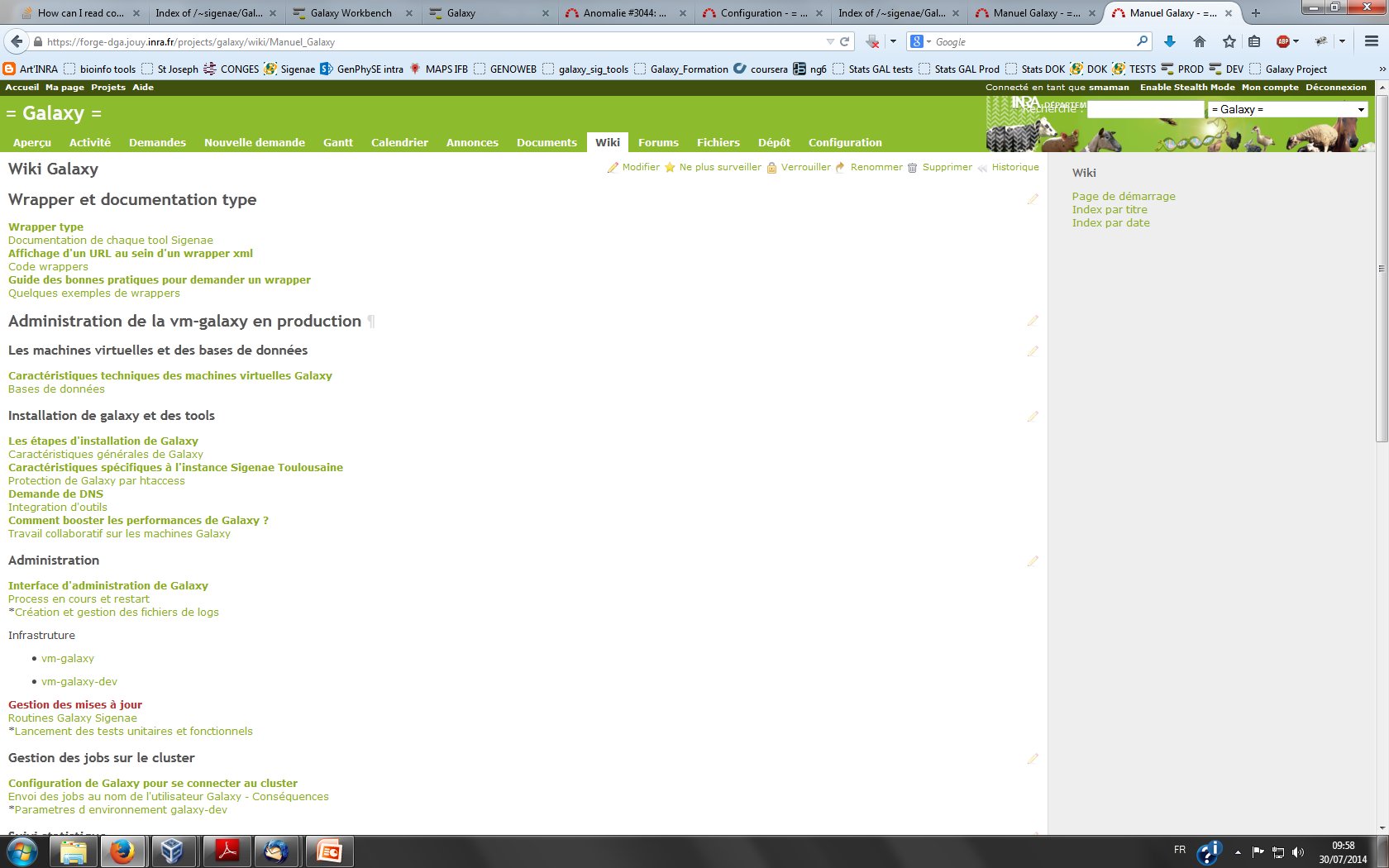 simple_template.pl : https://forge-dga.jouy.inra.fr/attachments/download/3191/simple_template.pl
simple_tool_template.xml: https://forge-dga.jouy.inra.fr/attachments/download/3192/simple_tool_template.xml
template.pl  : https://forge-dga.jouy.inra.fr/attachments/download/3193/template.pl
template_podusage.pl : https://forge-dga.jouy.inra.fr/attachments/download/3194/template_podusage.pl
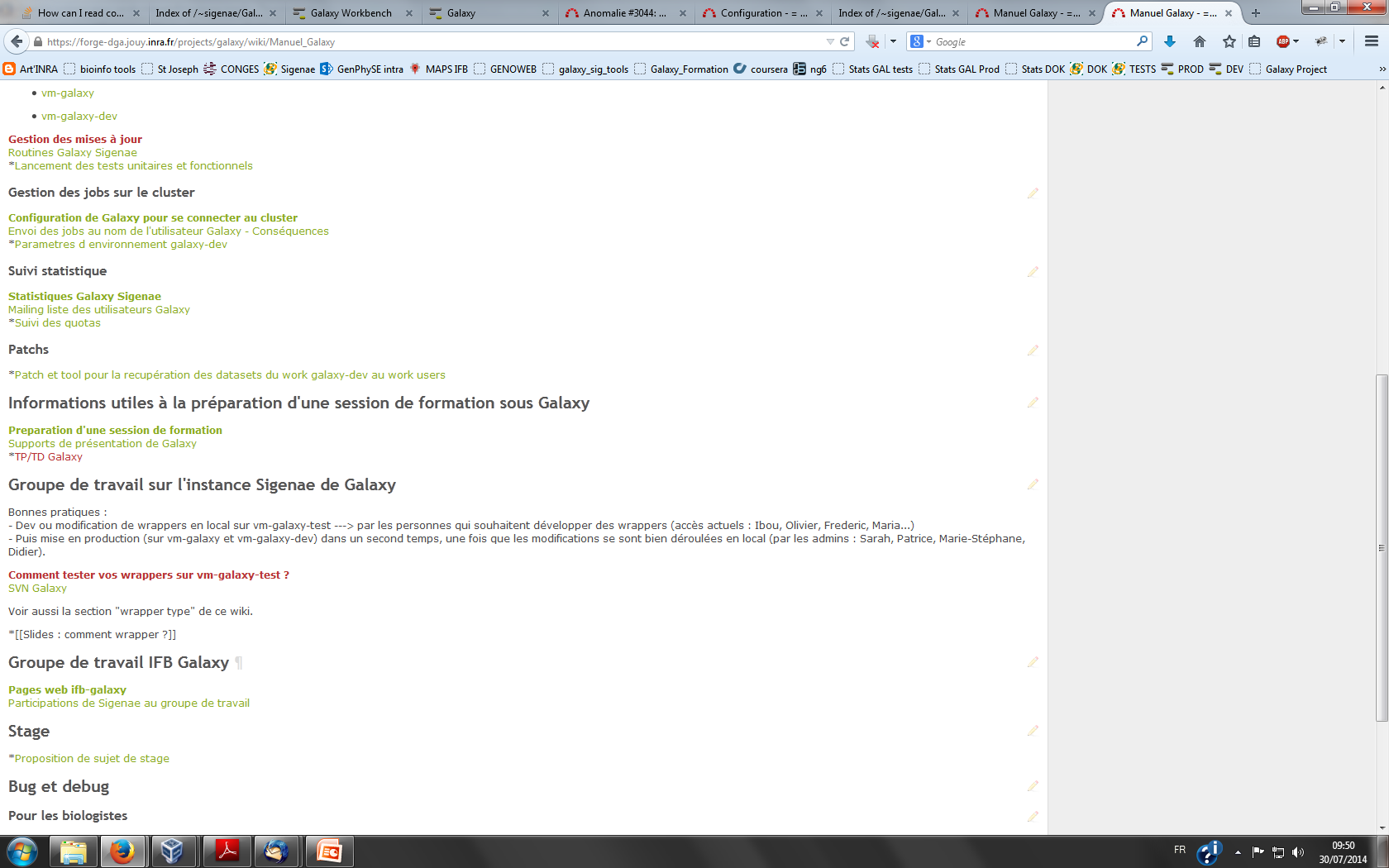 Configuration du wrapper dans le menu Galaxy
Ce fichier décrit la toolbox : le menu de gauche de l’interface Galxy.
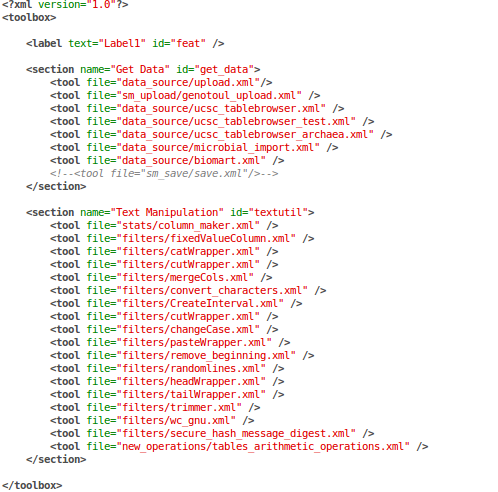 Label descriptif
L’outil est placé dans une section.
Le path est relatif.
Configuration du qsub par tool Galaxy
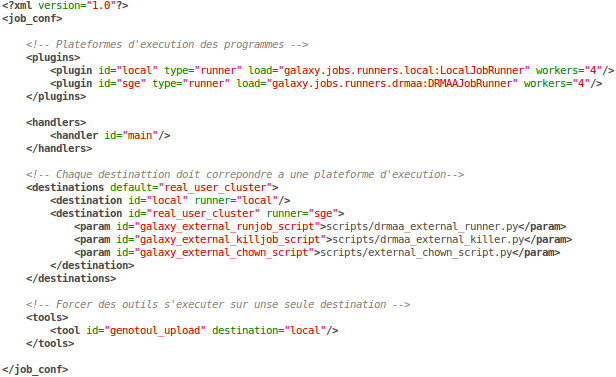 Plateformes d’éxecution
Configuration des destinations
1outil = 1 destination unique
Le fichier job_conf.xml permet de spécifier les paramètres du qsub finement :
<destination id="gatk_variant_select_job" runner="drmaa">                 <param id="galaxy_external_runjob_script">scripts/drmaa_external_runner.py</param>                 <param id="galaxy_external_killjob_script">scripts/drmaa_external_killer.py</param>                 <param id="galaxy_external_chown_script">scripts/external_chown_script.py</param>                 <param id="nativeSpecification">-clear -q workq -l mem=10G -l h_vmem=50G -pe parallel_smp 4</param>         </destination>
SVN
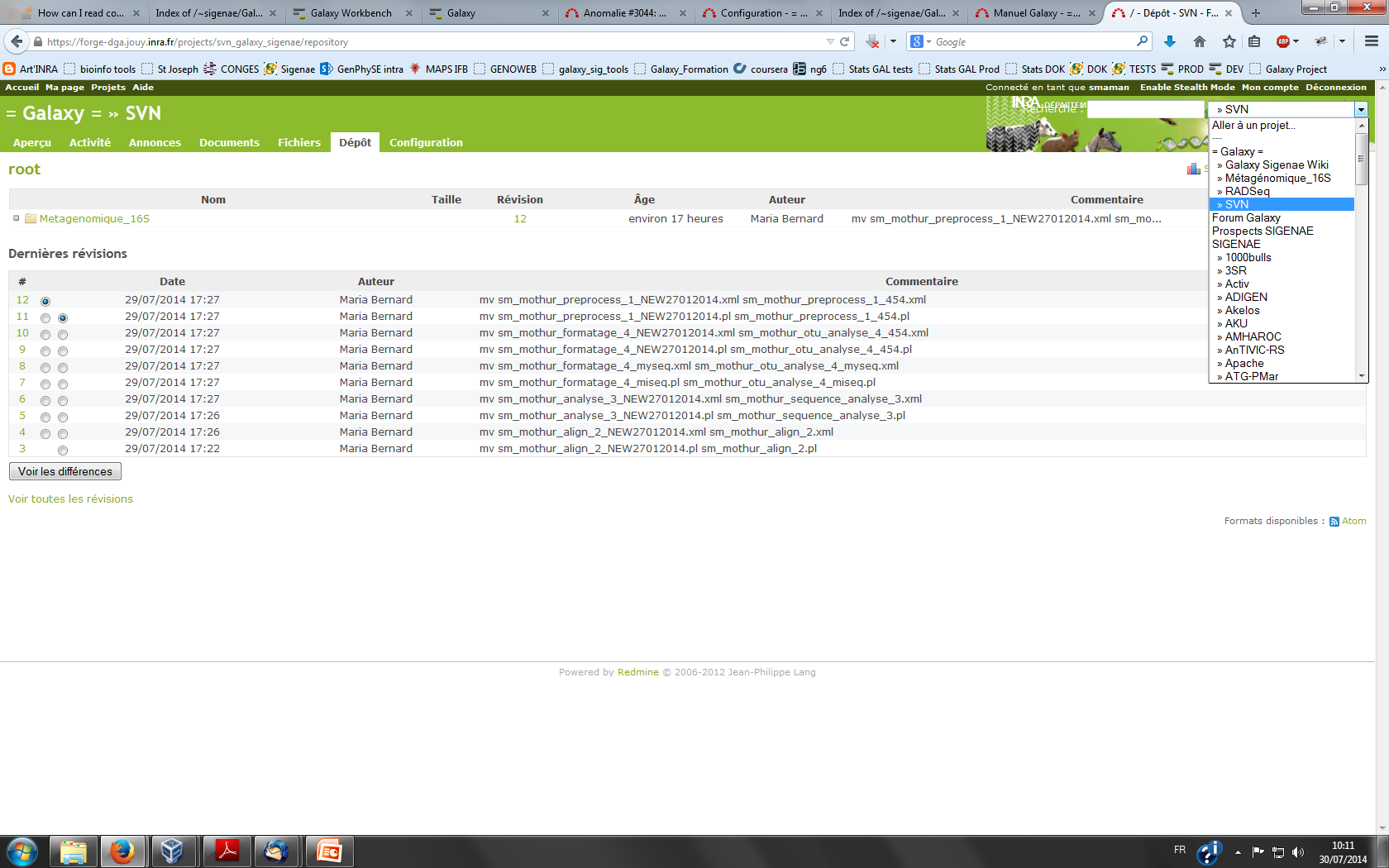 https://forge-dga.jouy.inra.fr/svn/svn_galaxy_sigenae
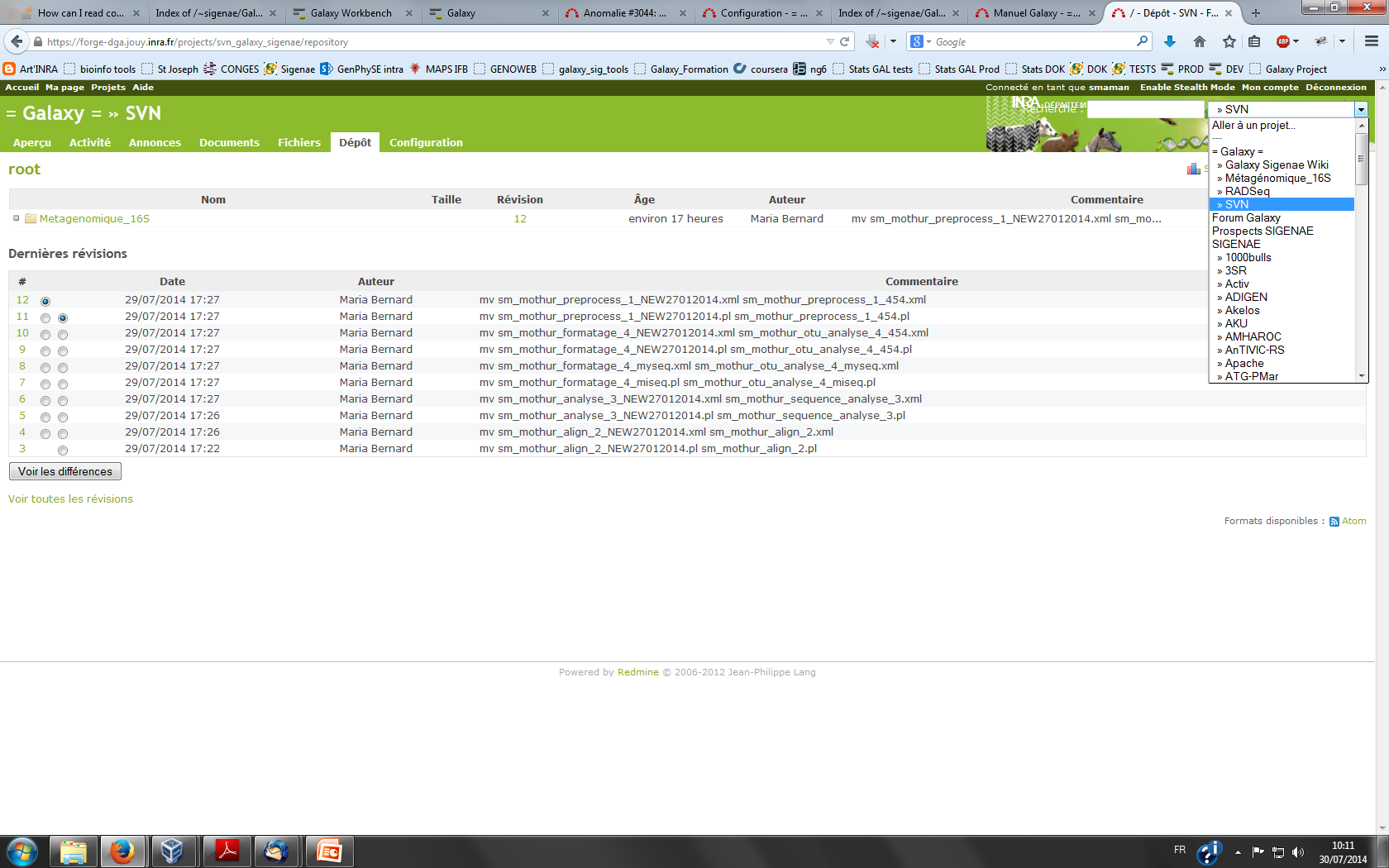 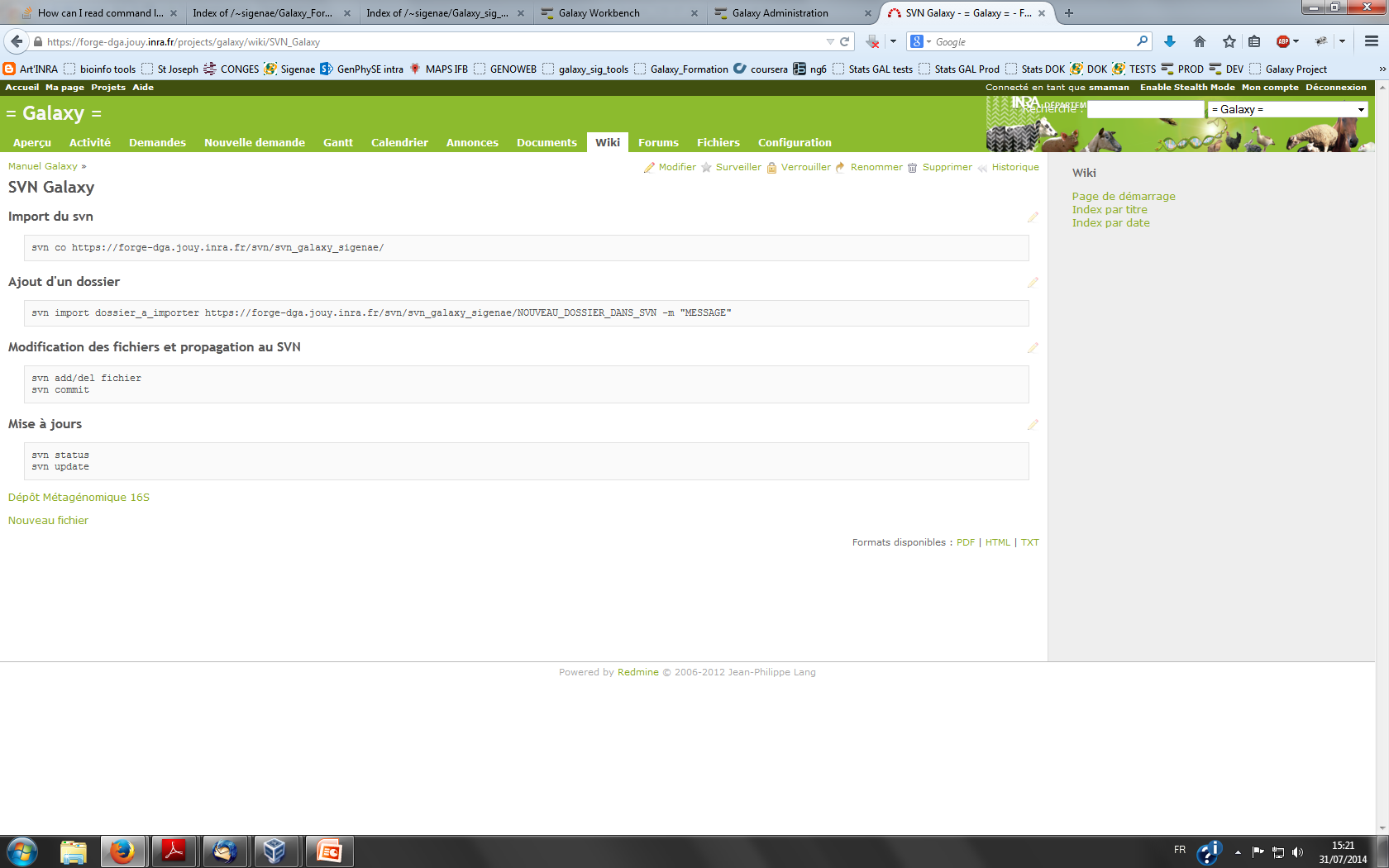 Interface web d’administration de Galaxy
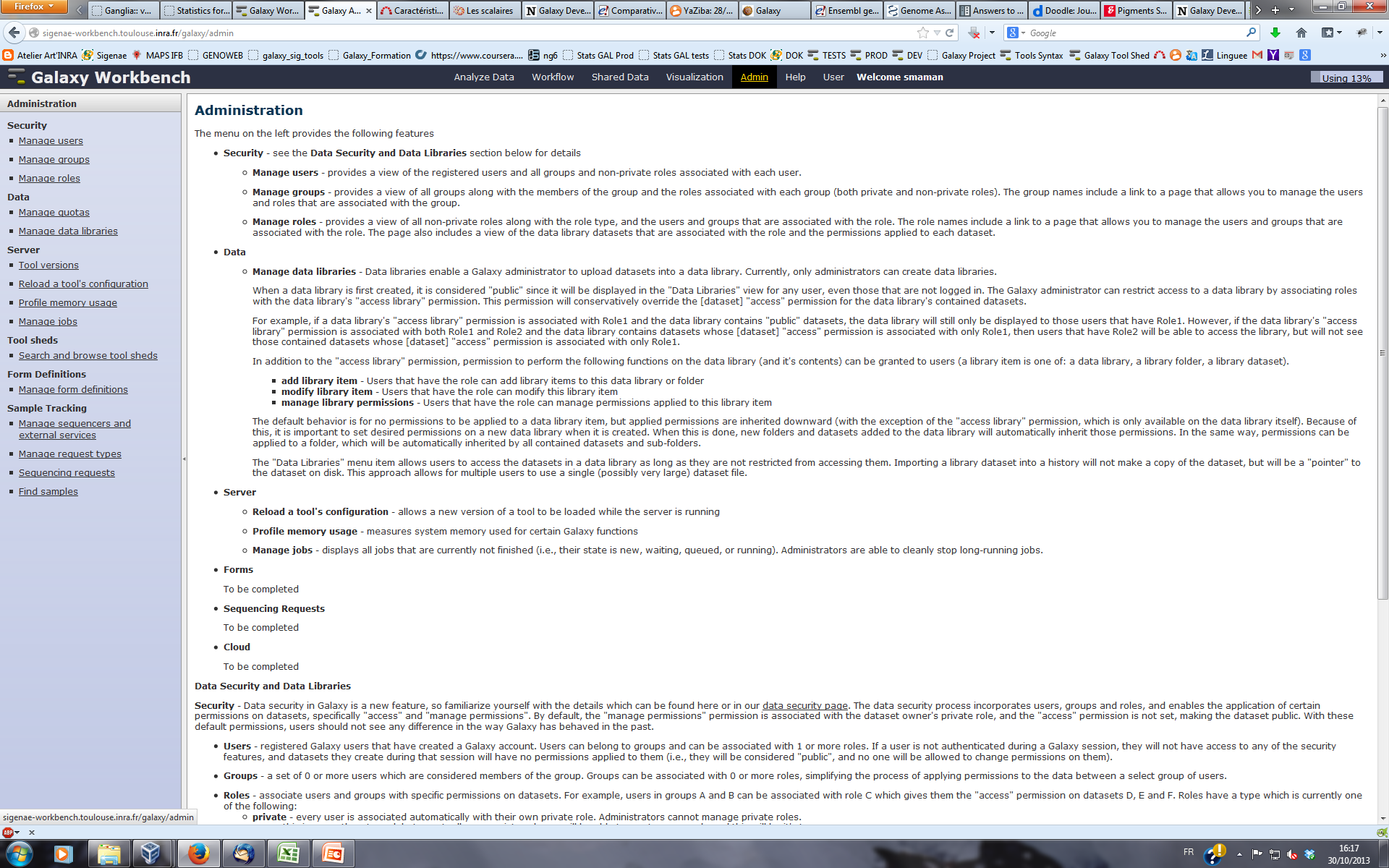 Users
Manage users
		– Liste des utilisateurs
Manage groups
		– Associer un utilisateur à un groupe
Manage roles
		– Associer un utilisateur à un rôle


Server
Reload a tool's configuration
		– Pour rechargé un outil qui a été commenté dans le tool_conf.xml (préférer le terminal)

Manage jobs
		 – Lister les jobs trop longs (en vu d’un kill)
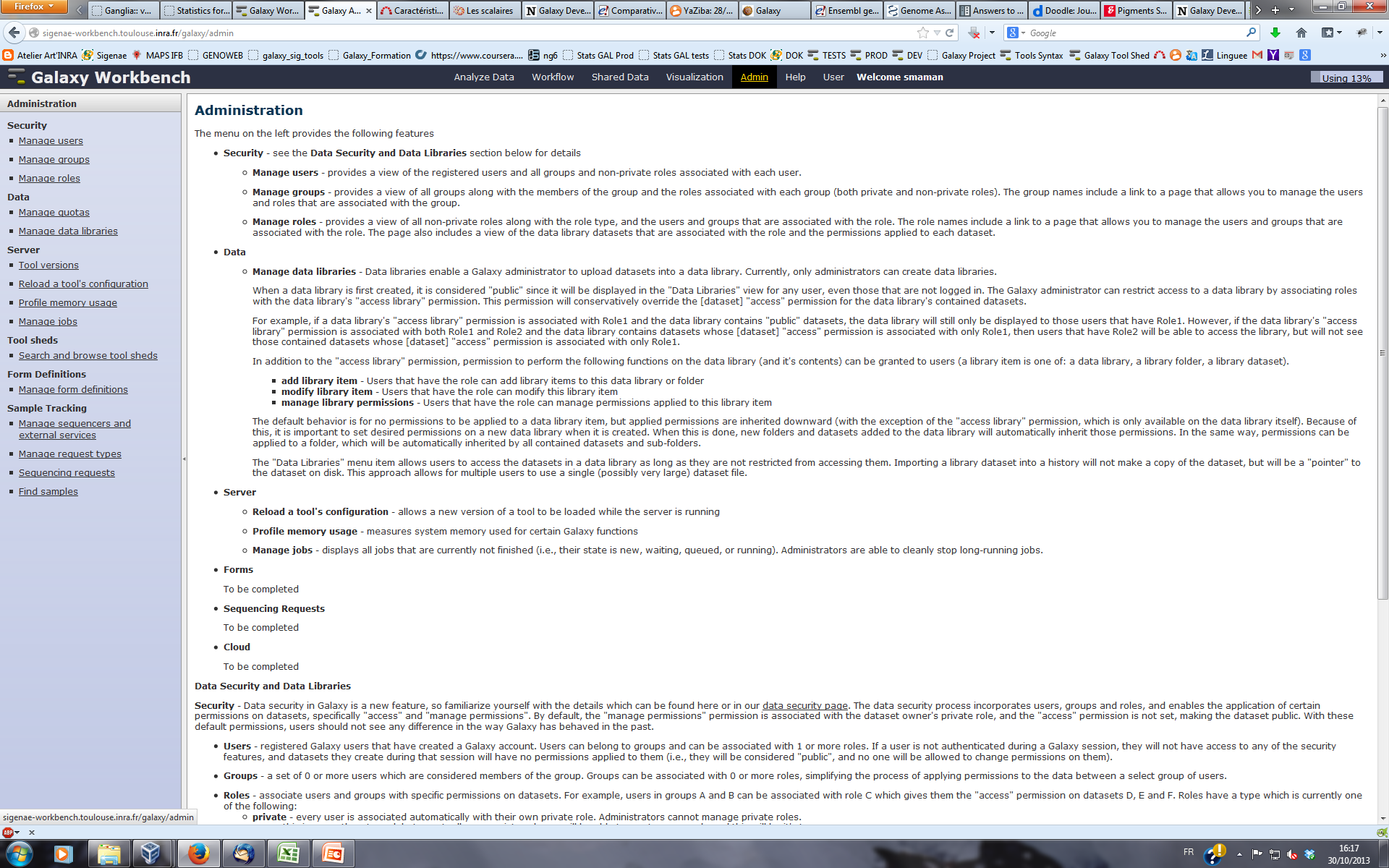 Merci à toutes celles / tous ceux qui travaillent sur Galaxy !


Merci pour votre écoute



sigenae-support@listes.inra.fr
[Speaker Notes: Pour toute demande (renseignement, installation, ajout d’outil, bug, etc.), veuillez envoyer un mail à sigenae-support@listes.inra.fr

Vous souhaitez vous former ? Vous avez des questions ?
Après la période de tests en cours, des sessions de formation à l’analyse des données à l’aide de Galaxy, seront ouvertes aux utilisateurs, au premier trimestre 2013.
D’autre part, un environnement d’auto-formation en ligne est accessible depuis la plateforme « sig-learning » : http://sig-learning.toulouse.inra.fr  (login et mot de passe Genotoul).
Pour en savoir plus sur Galaxy
Pour suivre les évolutions de la plateforme de Galaxy : http://wiki.g2.bx.psu.edu/Learn
Les utilisateurs français se sont organisés en communauté, dont le site est :  
http://france.list.galaxyproject.org]
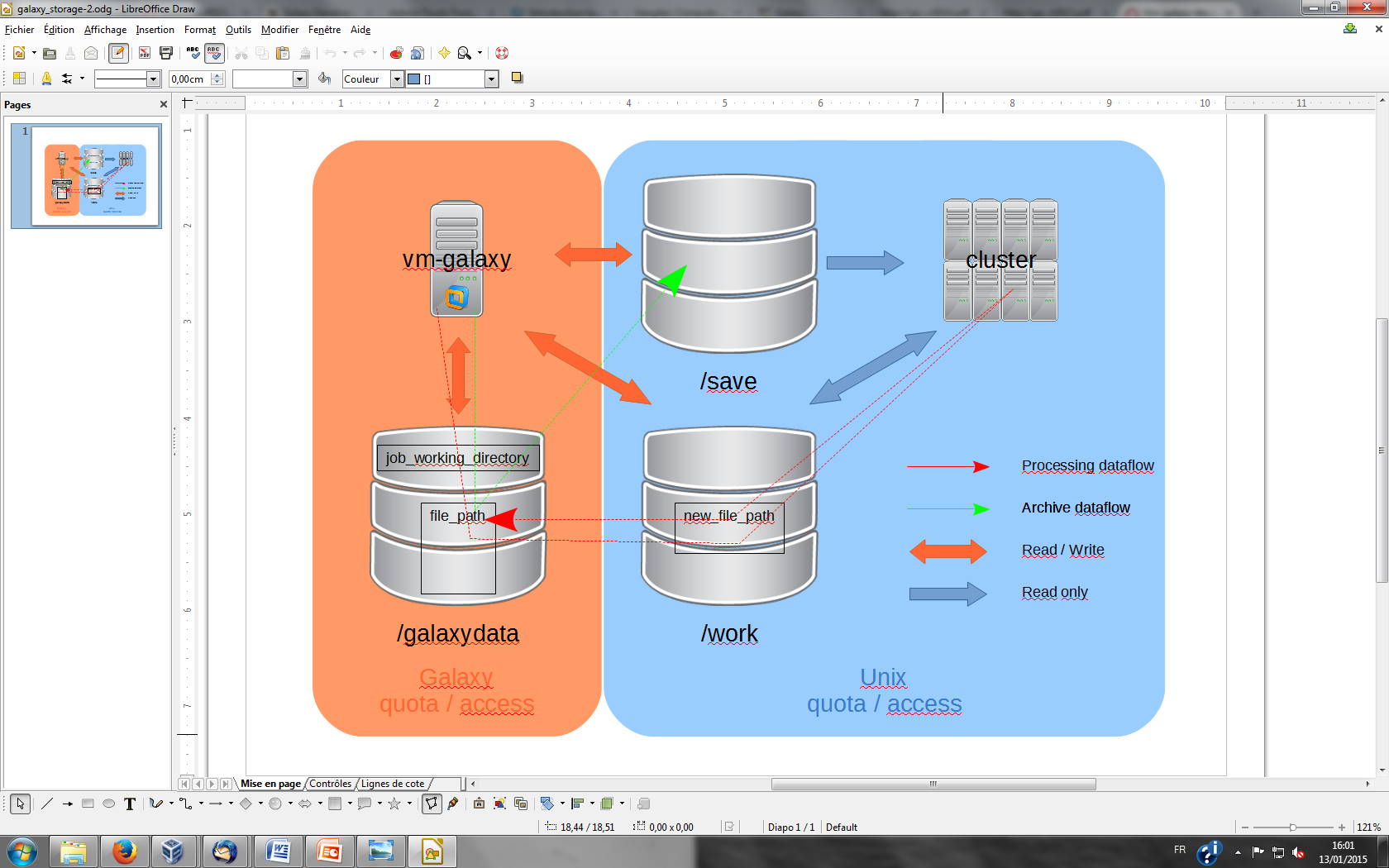 Source : Patrice DEHAIS